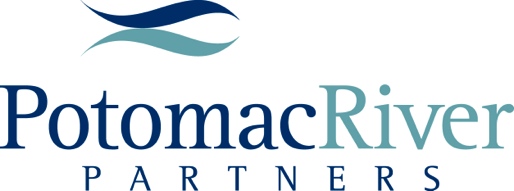 YEAR-IN-REVIEW 2014
BY POTOMAC RIVER PARTNERS
START >
www.potomacriverpartners.com
TRANSPARENCY gains momentum around the world…
www.potomacriverpartners.com
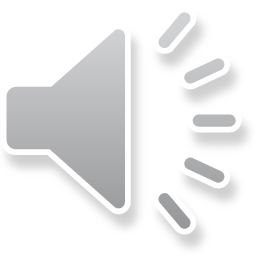 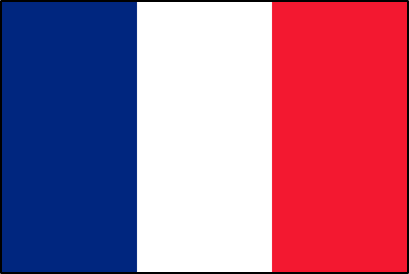 French Sunshine Act database published
Japanese pharmaceutical manufacturers release payments to doctors and academic centers
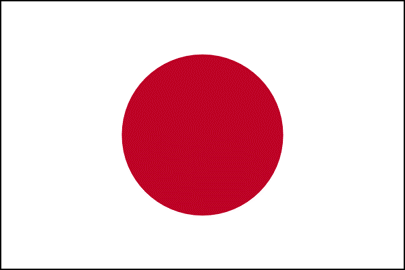 EFPIA launches “Pharma Disclosure” website
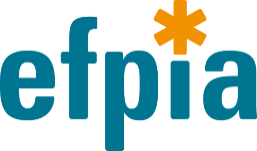 U.S. releases first round of Open Payments… with ~33% of data withheld
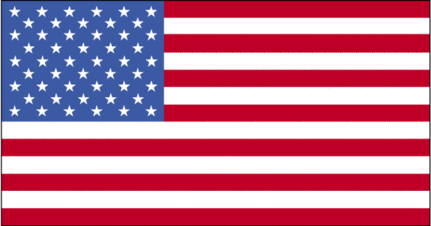 www.potomacriverpartners.com
FEDERAL SETTLEMENTS
www.potomacriverpartners.com
No blockbuster settlements with the U.S. Government in 2014
From $3.4 billion (2013)
to $852 million (2014)
www.potomacriverpartners.com
JAN
2014
JAN
FEB
MAR
APR
MAY
JUN
JUL
AUG
SEP
OCT
NOV
DEC
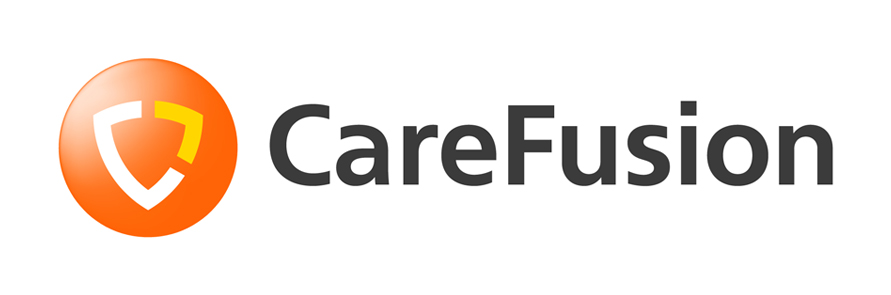 $40.1 million to resolve kickback and False Claims Act allegations
JAN
2014
JAN
FEB
MAR
APR
MAY
JUN
JUL
AUG
SEP
OCT
NOV
DEC
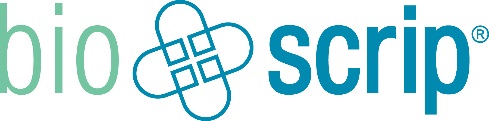 $15 million to resolve kickback allegations
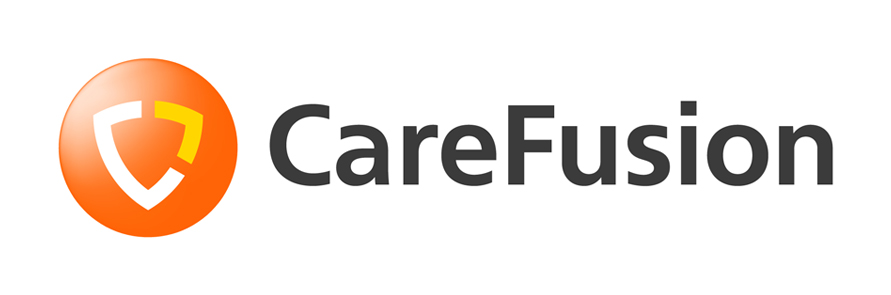 FEB
FEB
2014
2014
JAN
JAN
FEB
MAR
APR
MAY
JUN
JUL
AUG
SEP
OCT
NOV
DEC
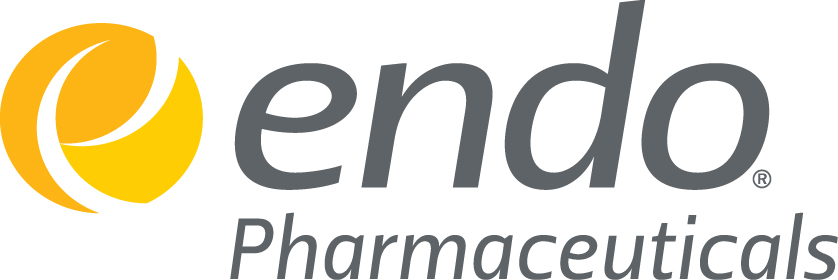 $192.7 million to resolve False Claims Act allegations
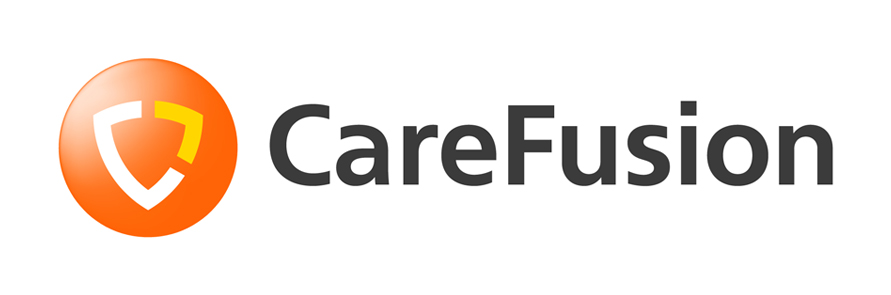 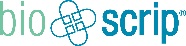 FEB
FEB
2014
2014
JAN
JAN
FEB
MAR
APR
MAY
JUN
JUL
AUG
SEP
OCT
NOV
DEC
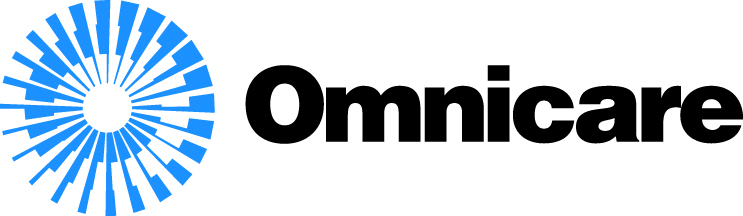 $4.2 million to resolve kickback allegations
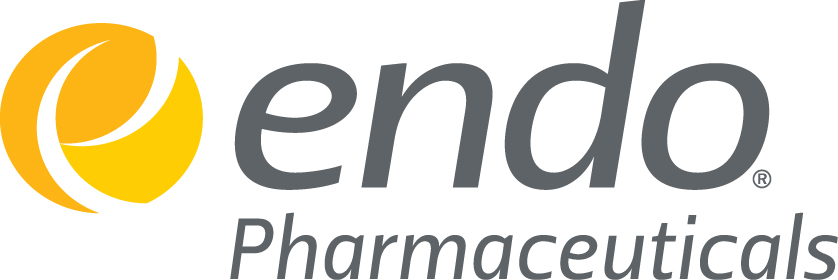 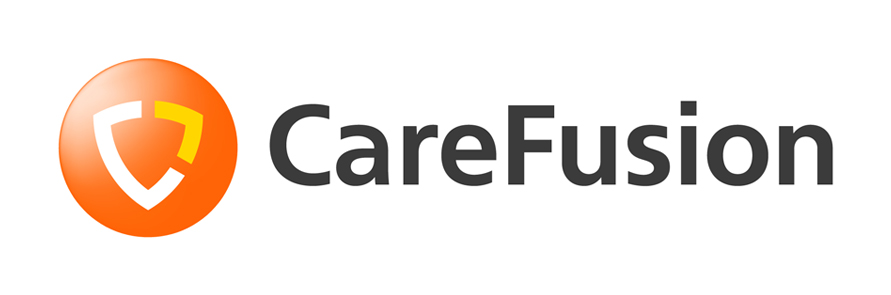 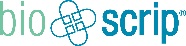 FEB
MAR
2014
2014
JAN
JAN
FEB
APR
MAY
JUN
JUL
AUG
SEP
OCT
NOV
DEC
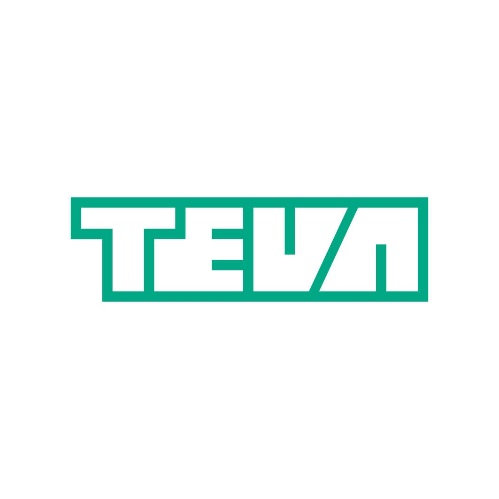 $27.6 million to resolve kickback allegations
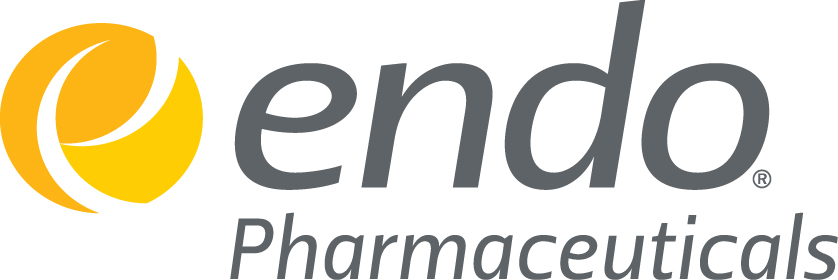 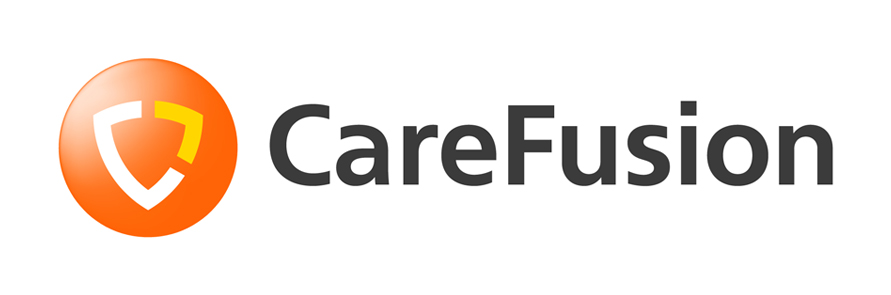 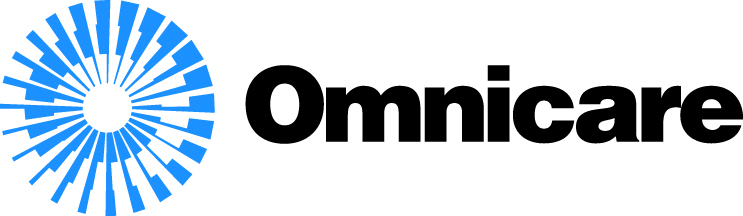 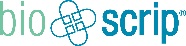 FEB
APR
2014
2014
JAN
JAN
FEB
MAR
APR
MAY
JUN
JUL
AUG
SEP
OCT
NOV
DEC
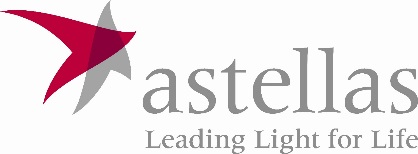 $7.3 million to resolve False Claims Act allegations
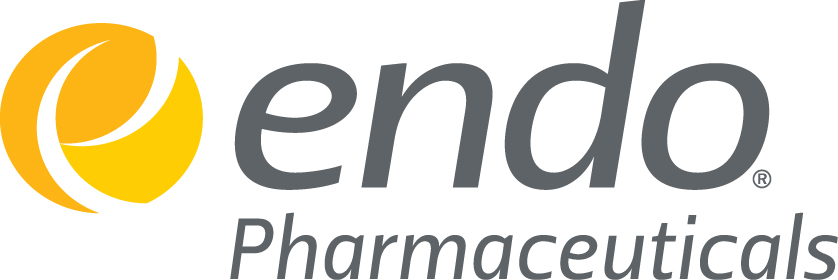 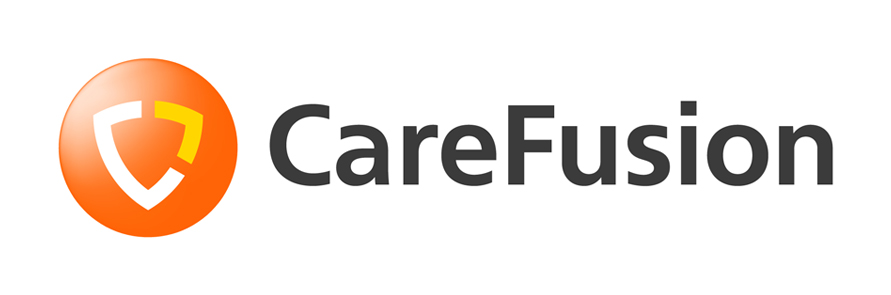 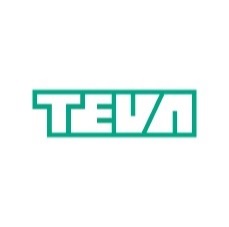 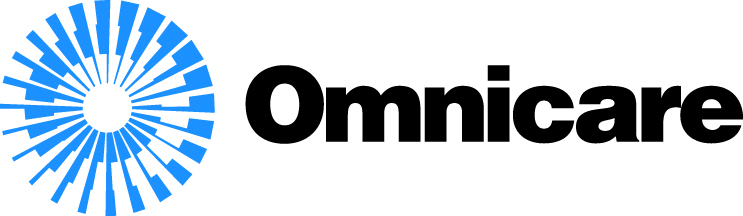 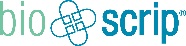 FEB
MAY
2014
2014
JAN
JAN
FEB
MAR
APR
MAY
JUN
JUL
AUG
SEP
OCT
NOV
DEC
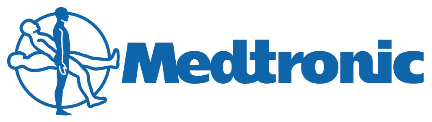 $9.9 million to resolve False Claims Act allegations
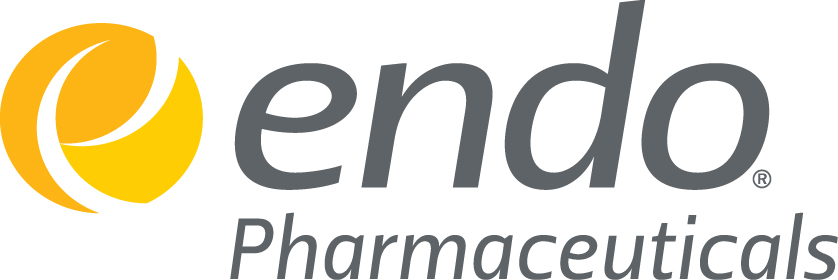 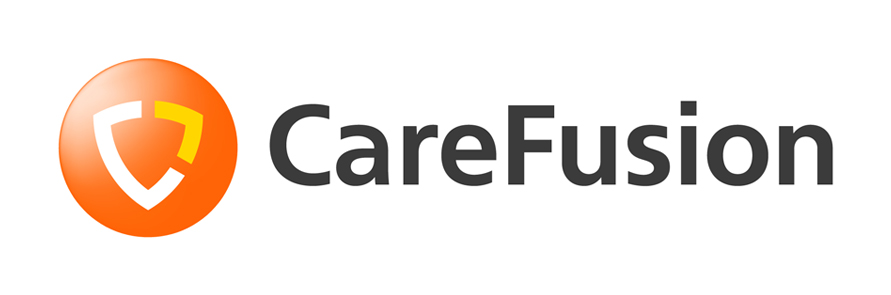 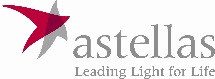 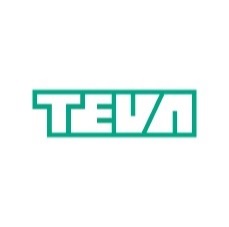 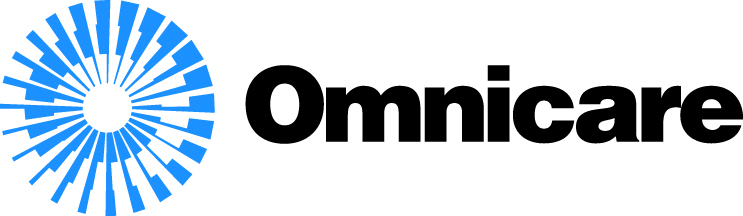 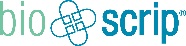 FEB
JUL
2014
2014
JAN
JAN
FEB
MAR
APR
MAY
JUN
JUL
AUG
SEP
OCT
NOV
DEC
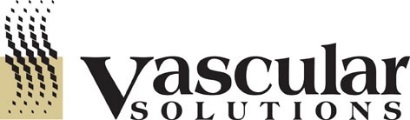 $520,000 to resolve False Claims Act allegations
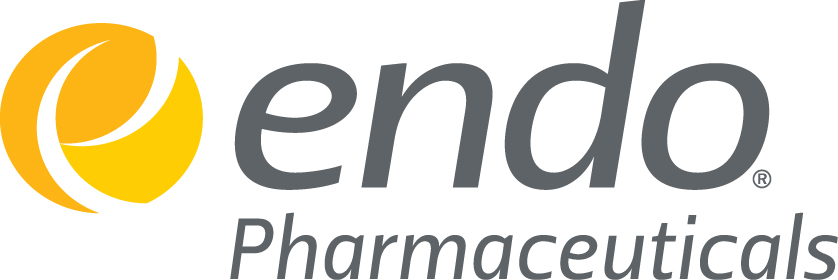 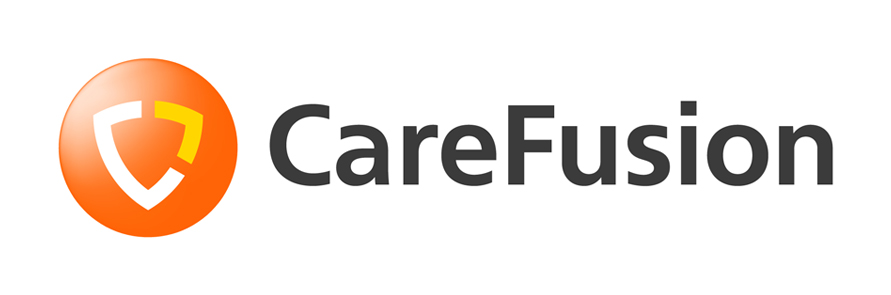 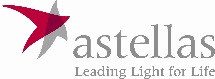 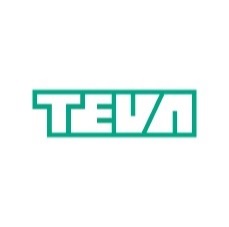 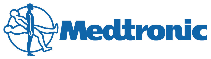 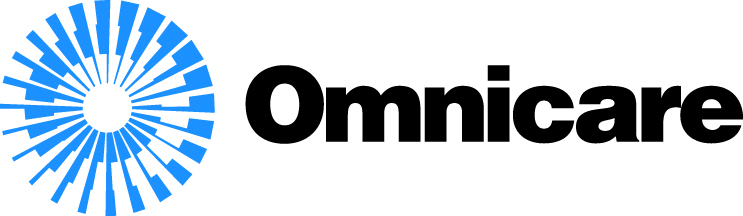 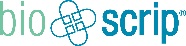 FEB
AUG
2014
2014
JAN
JAN
FEB
MAR
APR
MAY
JUN
JUL
AUG
SEP
OCT
NOV
DEC
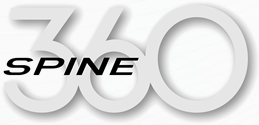 $2.6 million to resolve kickback allegations*
*Omni Surgical doing business as Spine 360
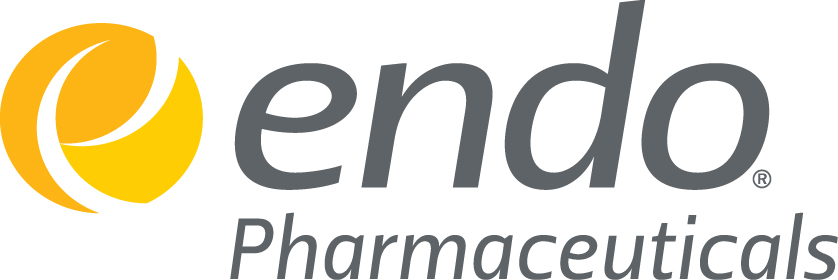 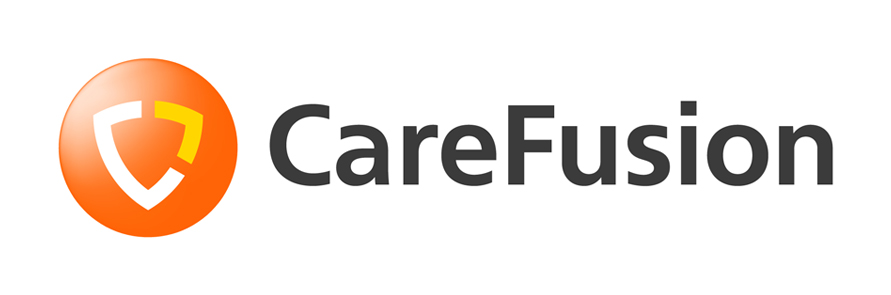 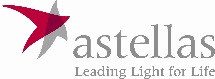 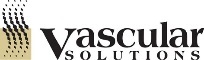 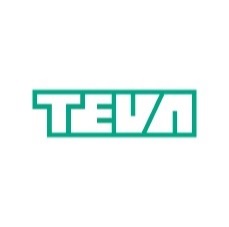 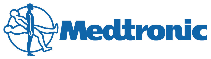 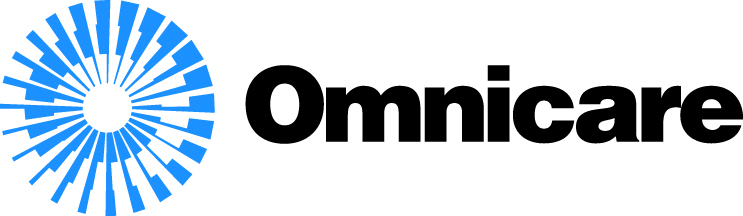 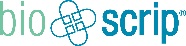 FEB
SEP
2014
2014
JAN
JAN
FEB
MAR
APR
MAY
JUN
JUL
AUG
SEP
OCT
NOV
DEC
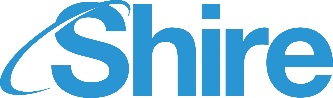 $56.5 million to resolve False Claims Act allegations
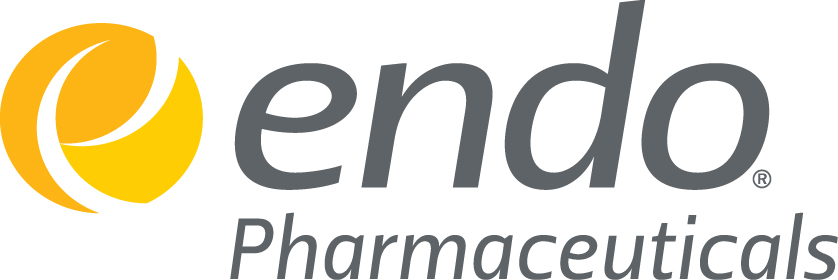 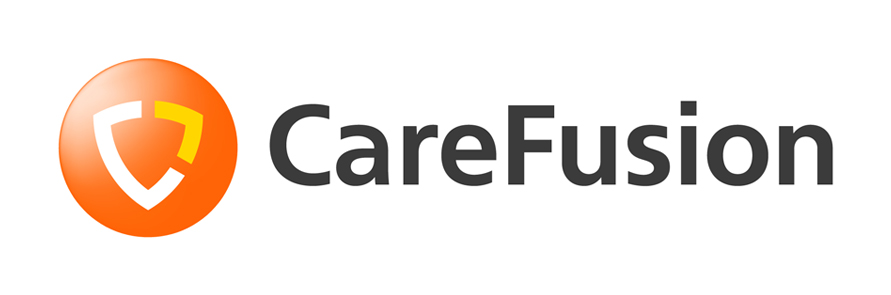 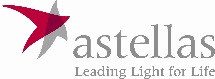 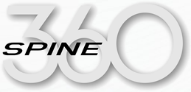 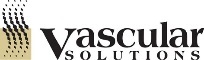 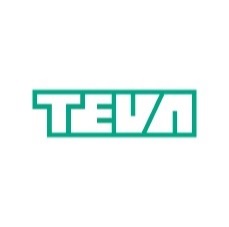 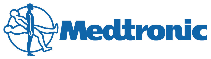 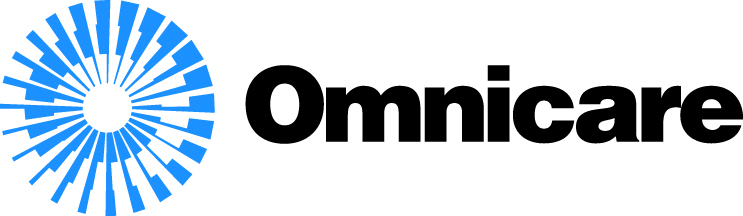 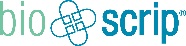 FEB
OCT
2014
2014
JAN
JAN
FEB
MAR
APR
MAY
JUN
JUL
AUG
SEP
OCT
NOV
DEC
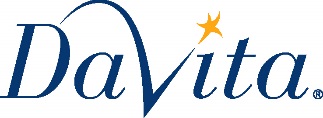 $350 million to resolve kickback allegations
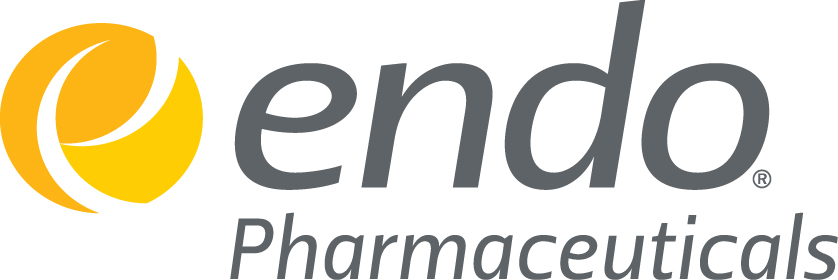 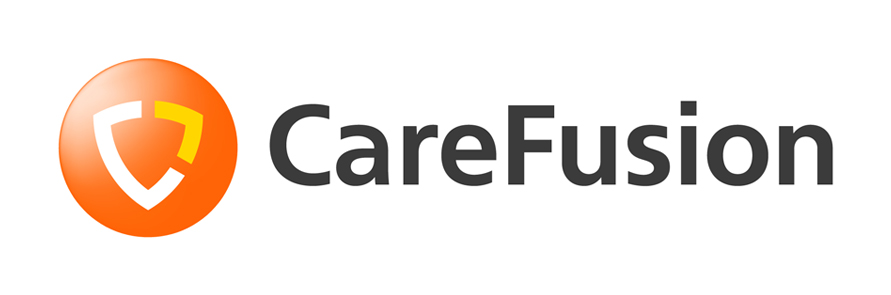 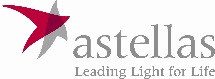 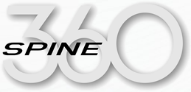 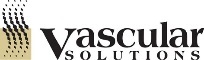 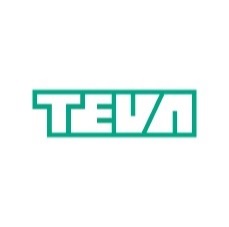 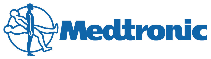 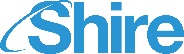 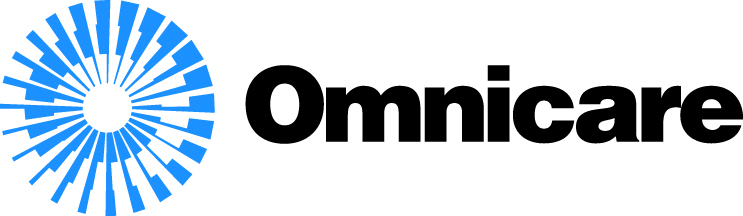 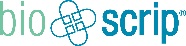 FEB
OCT
2014
2014
JAN
JAN
FEB
MAR
APR
MAY
JUN
JUL
AUG
SEP
OCT
NOV
DEC
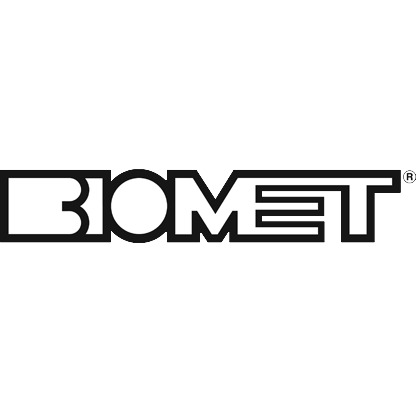 $6 million to resolve False Claims Act allegations
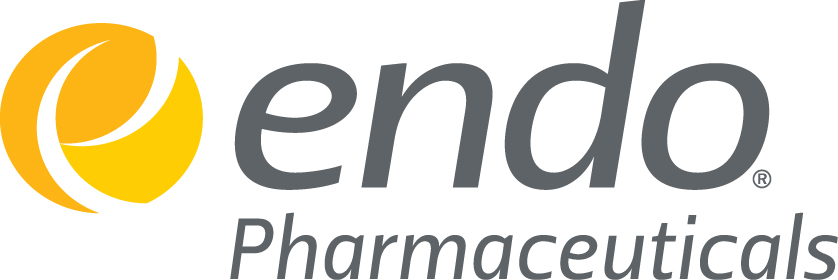 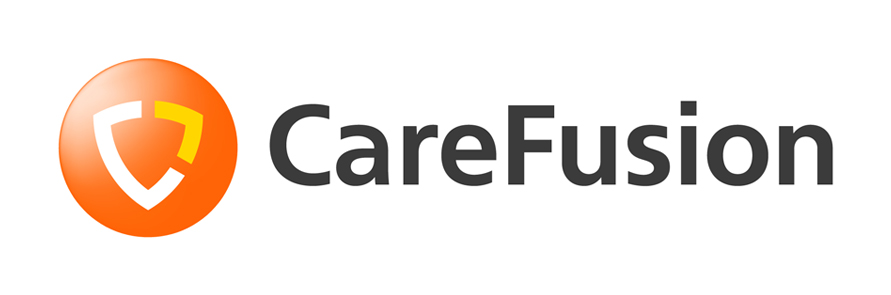 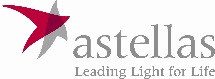 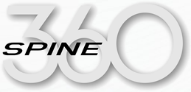 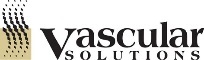 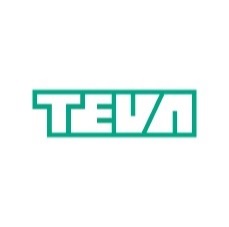 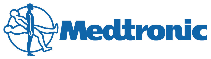 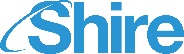 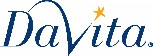 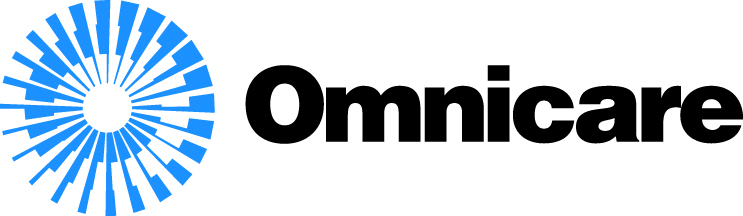 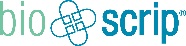 FEB
NOV
2014
2014
JAN
JAN
FEB
MAR
APR
MAY
JUN
JUL
AUG
SEP
OCT
NOV
DEC
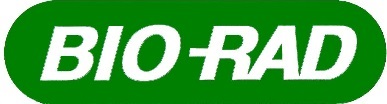 $55 million to resolve DOJ and SEC Foreign Corrupt Practices Act allegations
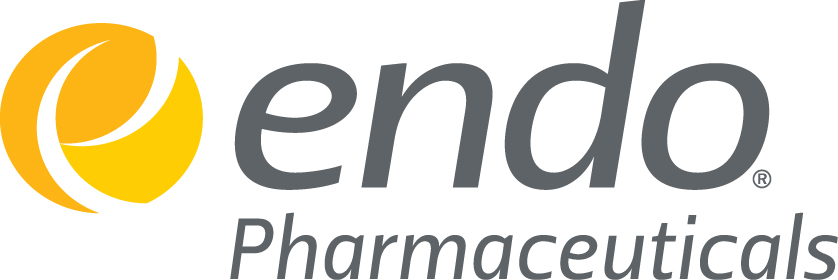 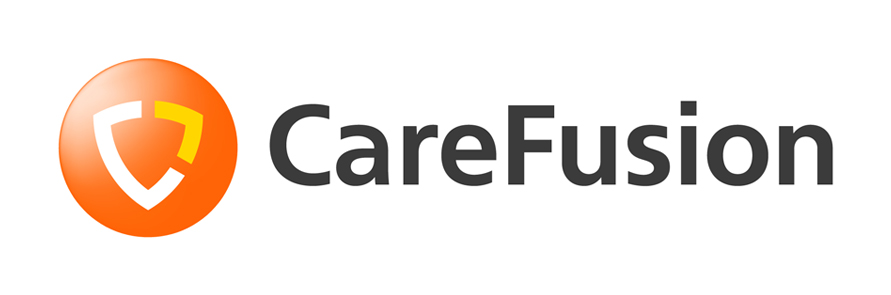 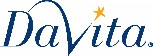 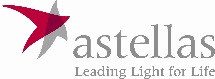 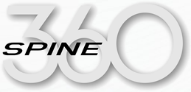 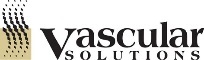 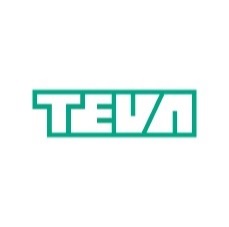 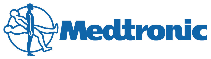 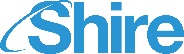 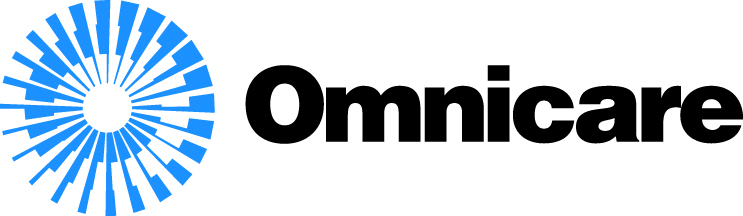 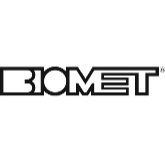 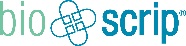 FEB
NOV
2014
2014
JAN
JAN
FEB
MAR
APR
MAY
JUN
JUL
AUG
SEP
OCT
NOV
DEC
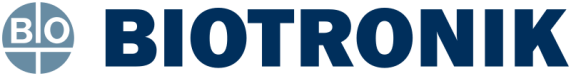 $4.9 million to resolve kickback allegations
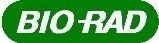 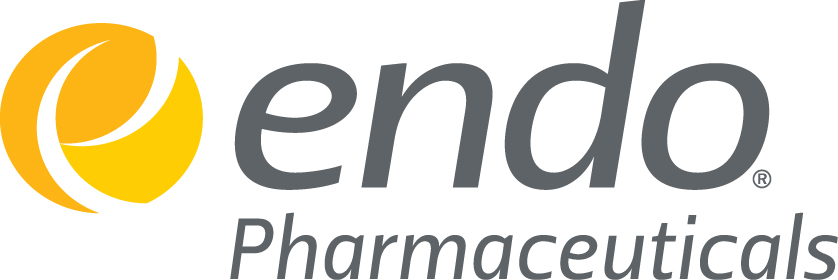 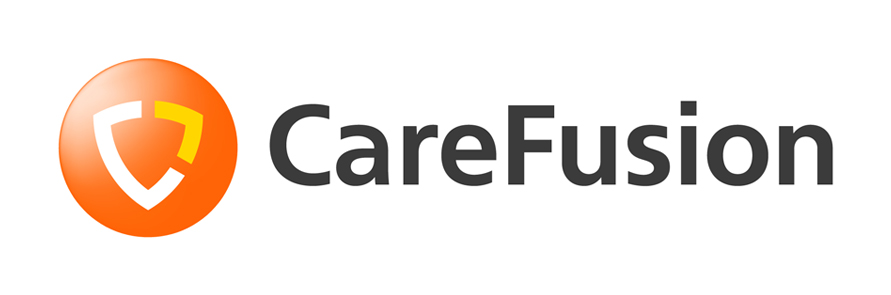 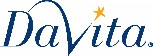 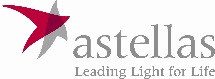 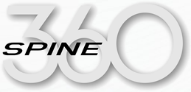 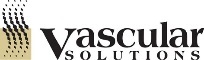 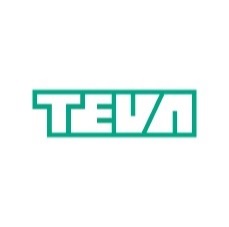 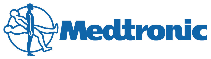 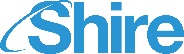 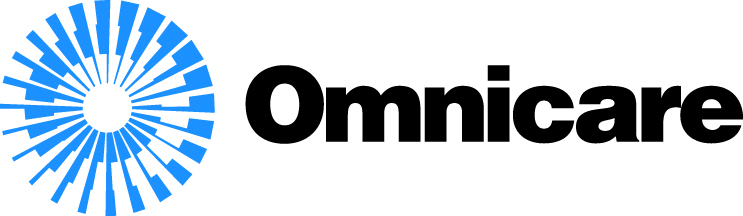 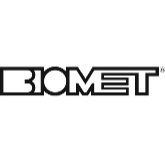 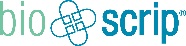 FEB
DEC
2014
2014
JAN
JAN
FEB
MAR
APR
MAY
JUN
JUL
AUG
SEP
OCT
NOV
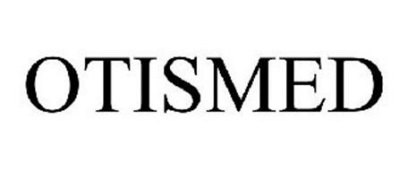 $80 million for selling uncleared medical devices
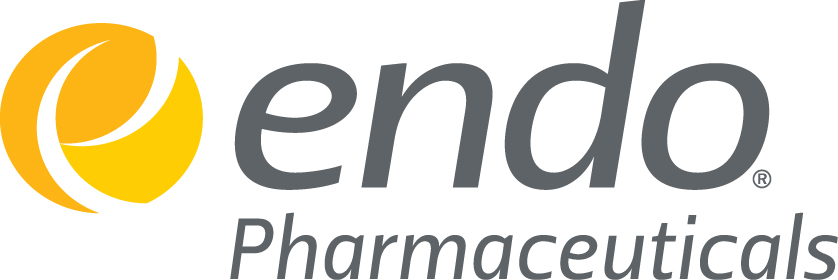 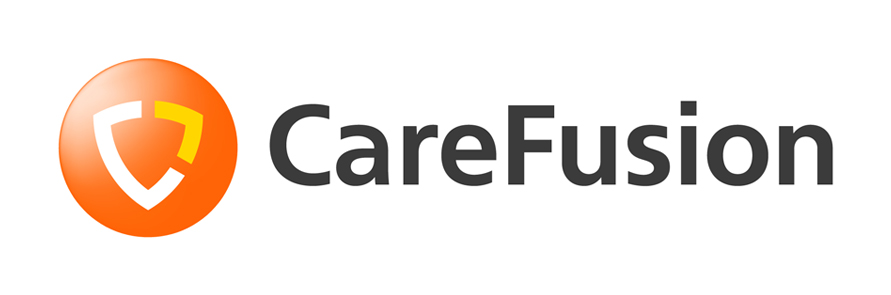 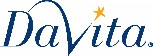 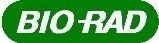 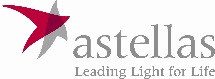 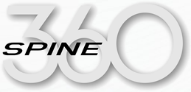 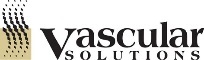 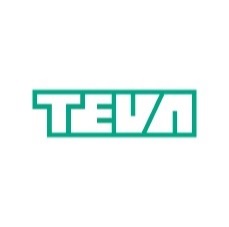 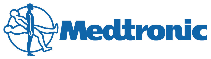 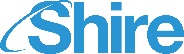 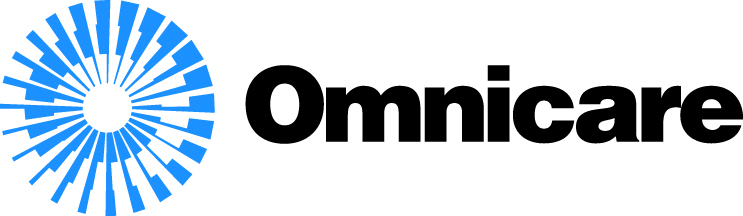 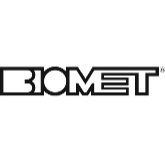 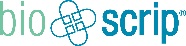 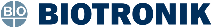 JAN
JAN
FEB
MAR
APR
MAY
JUN
JUL
AUG
SEP
OCT
NOV
DEC
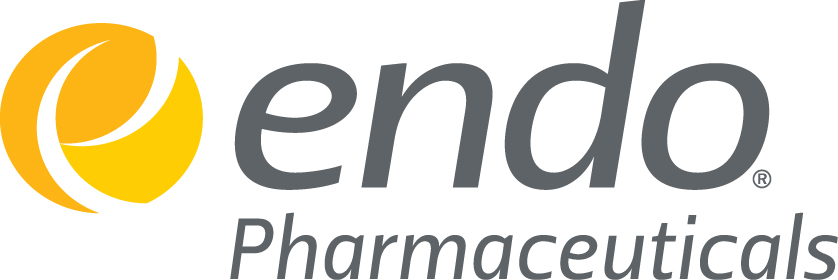 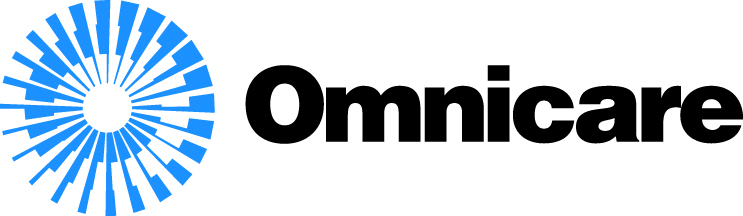 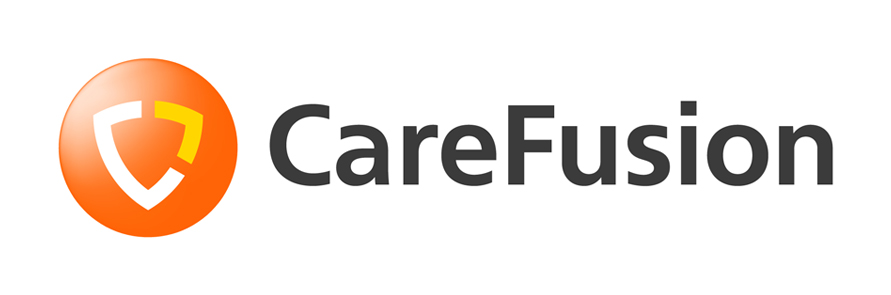 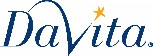 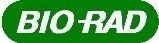 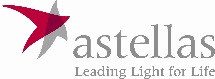 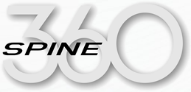 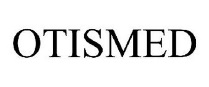 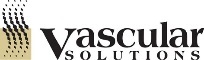 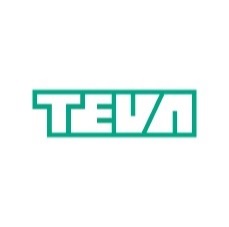 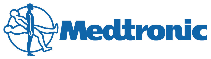 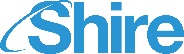 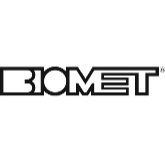 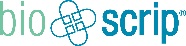 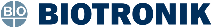 Federal Settlements
15 Companies    $852M
www.potomacriverpartners.com
STATE SETTLEMENTS
www.potomacriverpartners.com
43 STATES + DC
$105 million to resolve off-label promotion
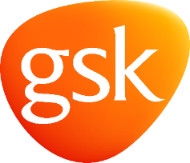 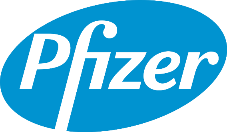 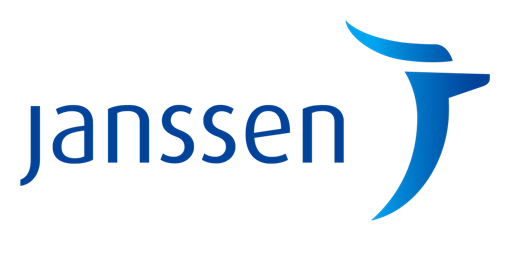 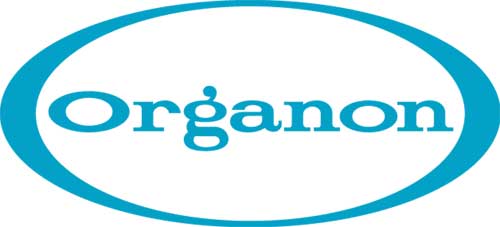 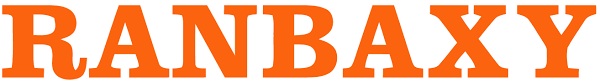 TEXAS
$39.75 million to settle drug-pricing suit
41 STATES + DC
$35 million to resolve allegations of off-label promotion
49 STATES + DC
$31 million to resolve kickback allegations
MONTANA
$5.9 million to resolve deceptive marketing allegations
www.potomacriverpartners.com
LITIGATION UPDATES
www.potomacriverpartners.com
Takeda and Lilly win a 99.6% cut in Actos punitive suit
$36.8 million
Fines decreased from   
$9 billion to $36.8 million*
$9 billion
$9 billion
* Takeda and Lilly are appealing the $36.8M fine
www.potomacriverpartners.com
Arkansas Supreme Court overturns $1.2 billion fine for                     Johnson & Johnson 
marketing of Risperdal
$1.2 billion fine
NO fine
www.potomacriverpartners.com
SUNSHINE ACT UPDATES
www.potomacriverpartners.com
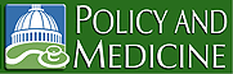 Amid the Sunshine, Controversy Lingers: The Release of CMS's "Open Payments" System
Casting Light on Dubious Alliance
Obamacare Sunshine Act Sheds Light on $3.5B Paid to Doctors
Better Late Than Never: CMS Improves The Doctor Payment Website
Detailing Financial Links of Doctors and Drug Makers
Doctors, Companies Say Physician Payment Database Contains Errors
Drug, device CEOs voice concerns about O-Care project
Doctors Net Billions from Drug Firms
Sunshine Act: Breakdown of Research Payments
Dollars for Dudes: Almost No Women Among Medical Industry's Top-Paid Speakers, Consultants
Our First Dive into the New Open Payments System
Analysis: Government’s New Doctor Payments Website Worthy of a Recall
Pharma, Physicians and Open Payments: Moving From Data to Understanding
Johns Hopkins Experts Say Open Payments Database Casts Shadows, Not light
US releases data on October 1st...  Media coverage erupts
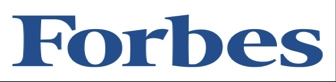 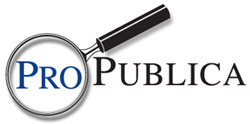 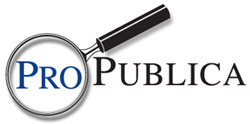 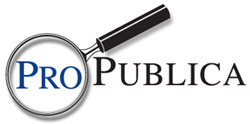 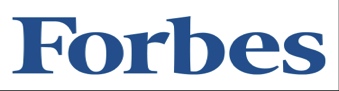 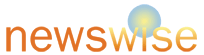 Data Shows Drug Companies Paid Billions to Doctors
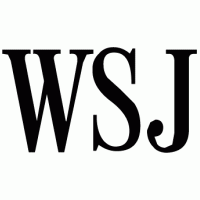 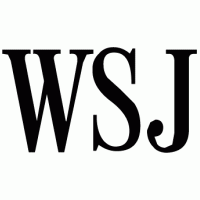 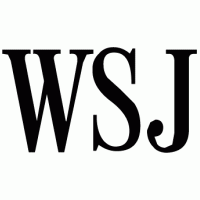 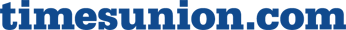 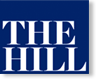 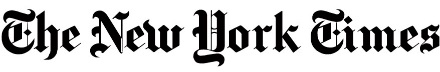 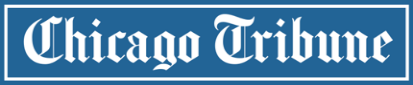 www.potomacriverpartners.com
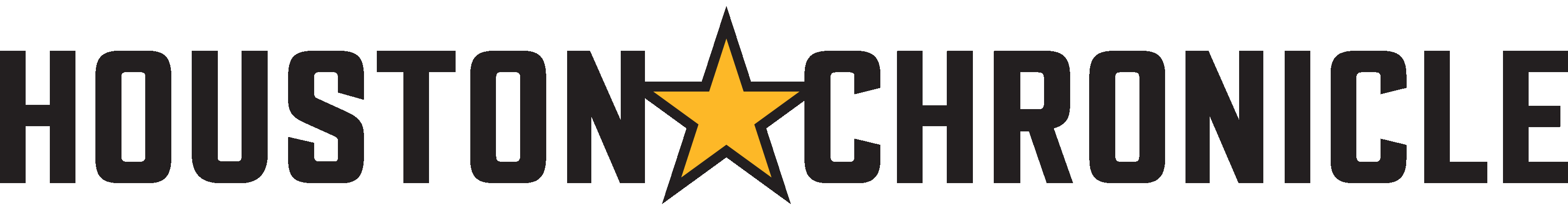 STATE LAW UPDATES
www.potomacriverpartners.com
MINNESOTA
Disclosure report returns
VERMONT
Fines continue for violations of VT law
CONNECTICUT
Releases Expenditure Disclosure Form; requires reporting of payments to APRNs
WASHINGTON D.C.
Released report on 2012 expenditures
www.potomacriverpartners.com
COUNTRIES LOOKING TO EXPAND TRANSPARENCY
www.potomacriverpartners.com
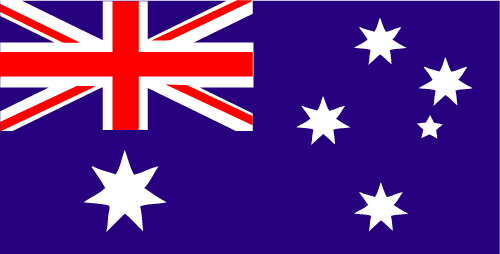 AUSTRALIA
Medicines Australia Submits New Transparency Reform
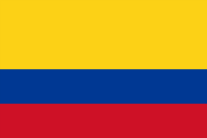 COLOMBIA
New Bill Would Require Data Capture in 2016
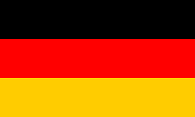 GERMANY
Releases New Transparency Code
PAKISTAN
Drug Regulatory Authority Seeks to Increase Transparency
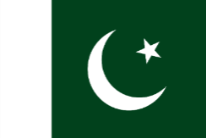 www.potomacriverpartners.com
CLINICAL TRIALS DATA
www.potomacriverpartners.com
12 Companies Update Clinical Trial Data Sharing Programs
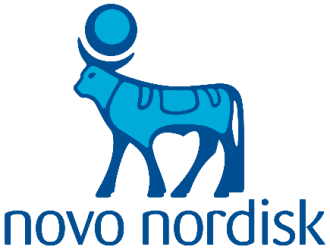 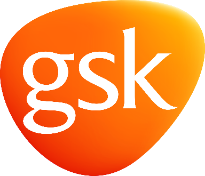 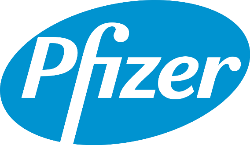 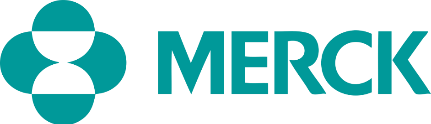 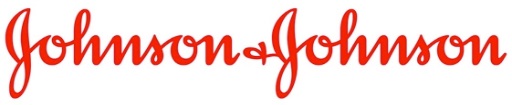 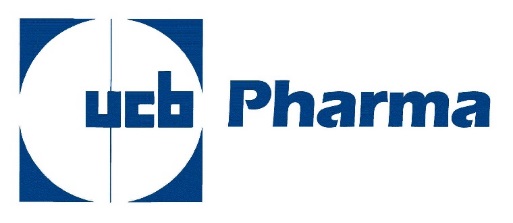 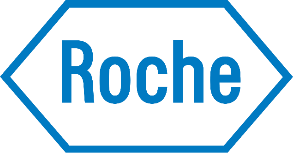 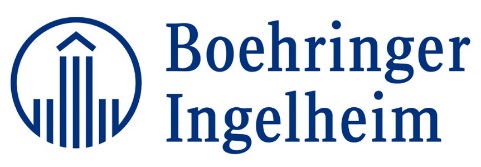 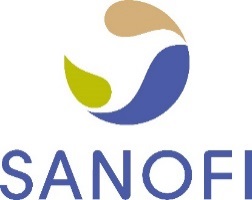 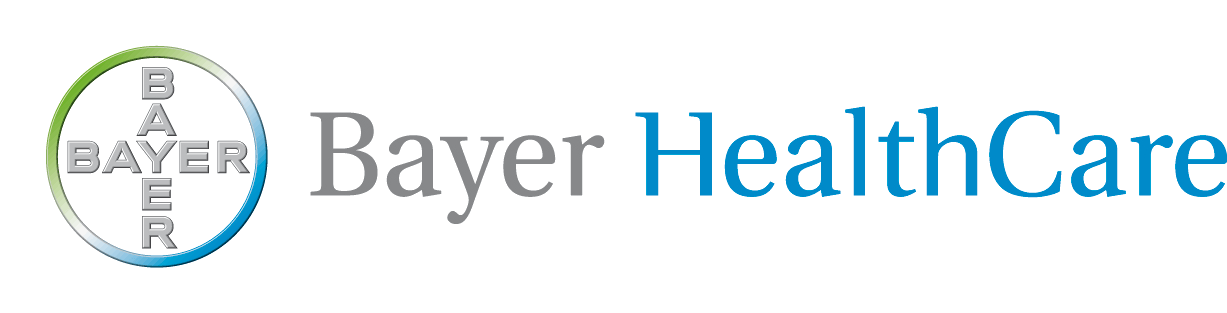 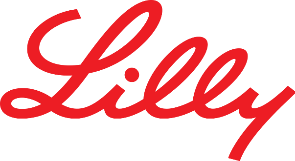 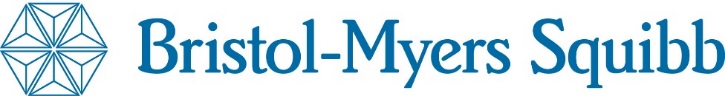 www.potomacriverpartners.com
NIH and HHS Release Proposals to Increase Transparency of ClinicalTrials.gov
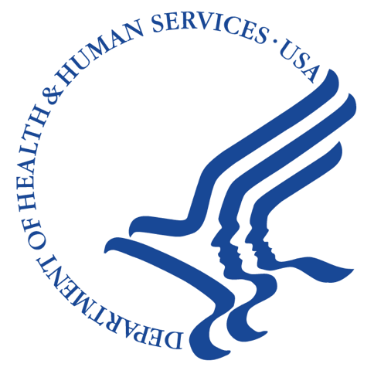 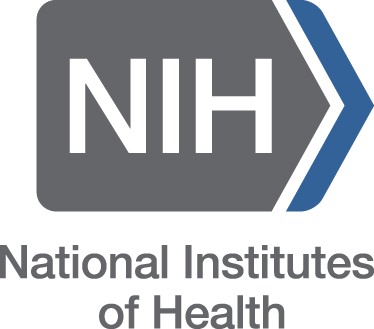 www.potomacriverpartners.com
European Union to Publish Clinical Trial Reports for New Drugs
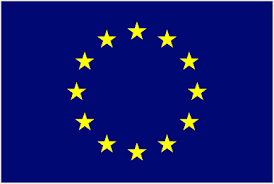 www.potomacriverpartners.com
SOCIAL MEDIA UPDATES
www.potomacriverpartners.com
FDA Publishes Three Social Media Guidances:
Correcting third-party misinformation
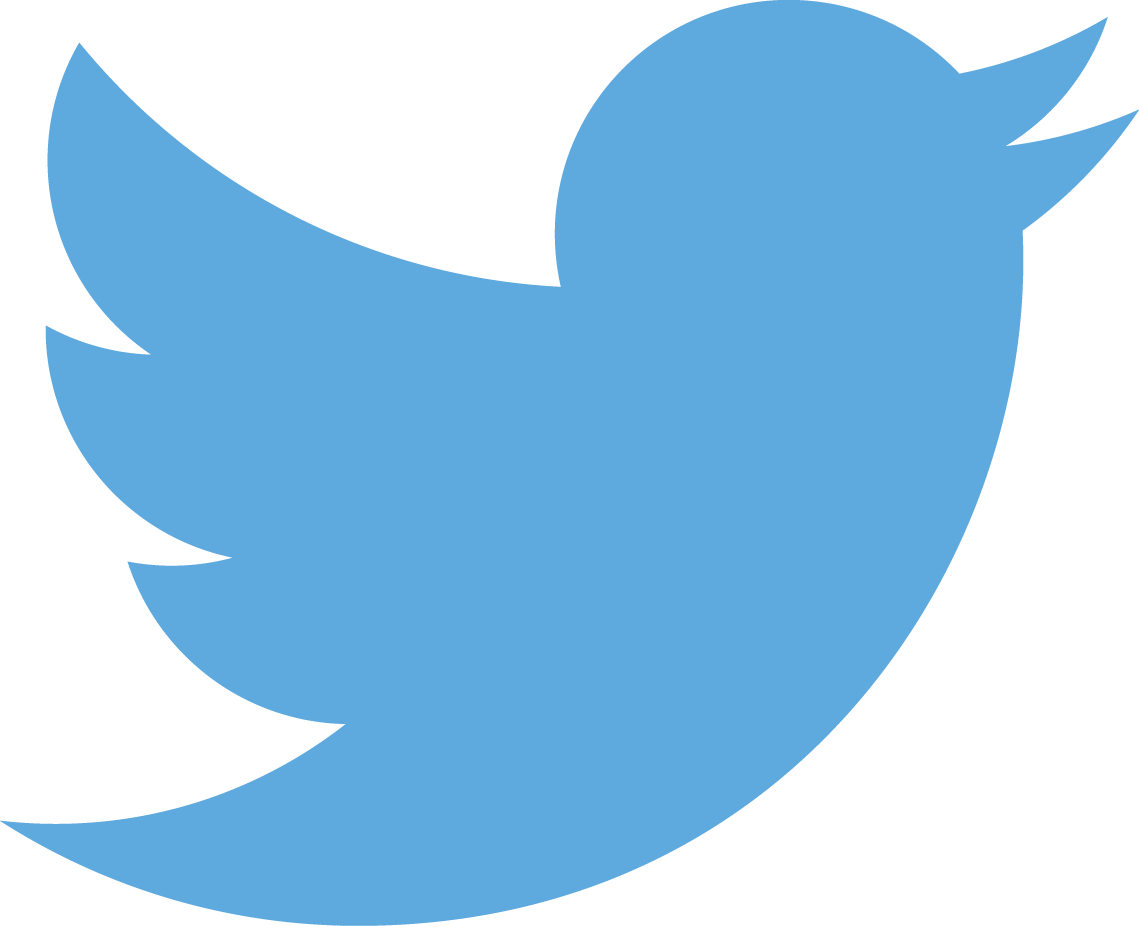 Presenting risk and benefit information
Requirements for interactive post-marketing submissions
www.potomacriverpartners.com
SOCIAL MEDIA ENFORCEMENT
www.potomacriverpartners.com
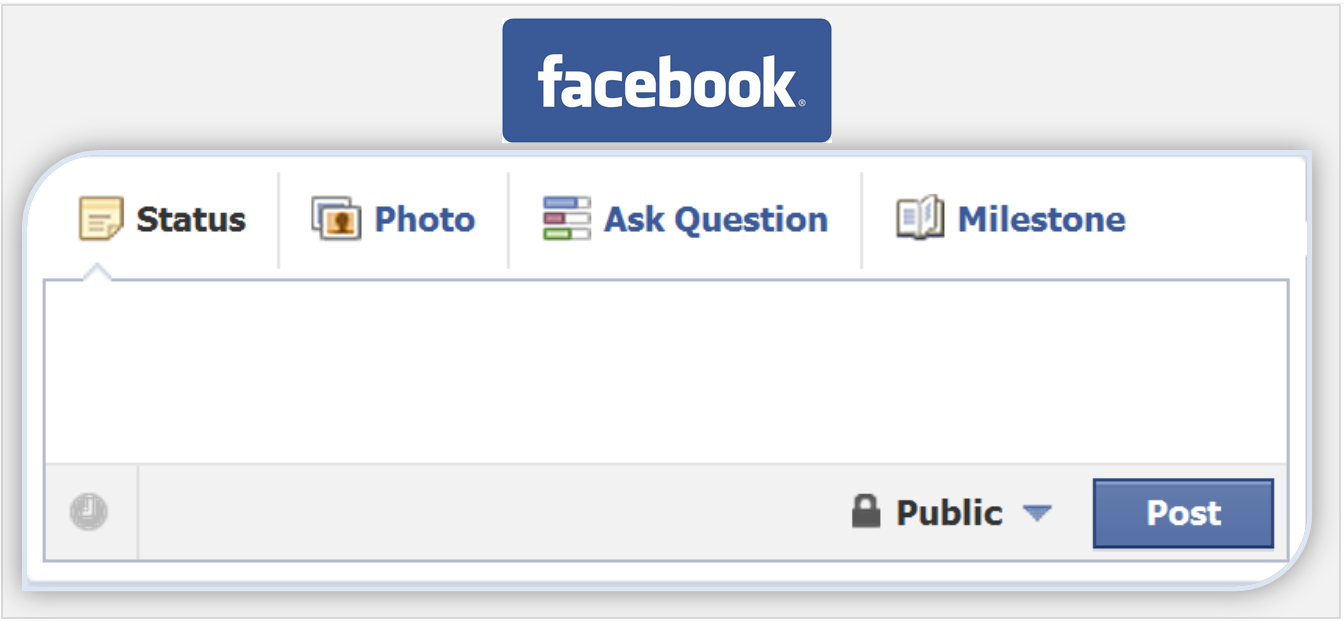 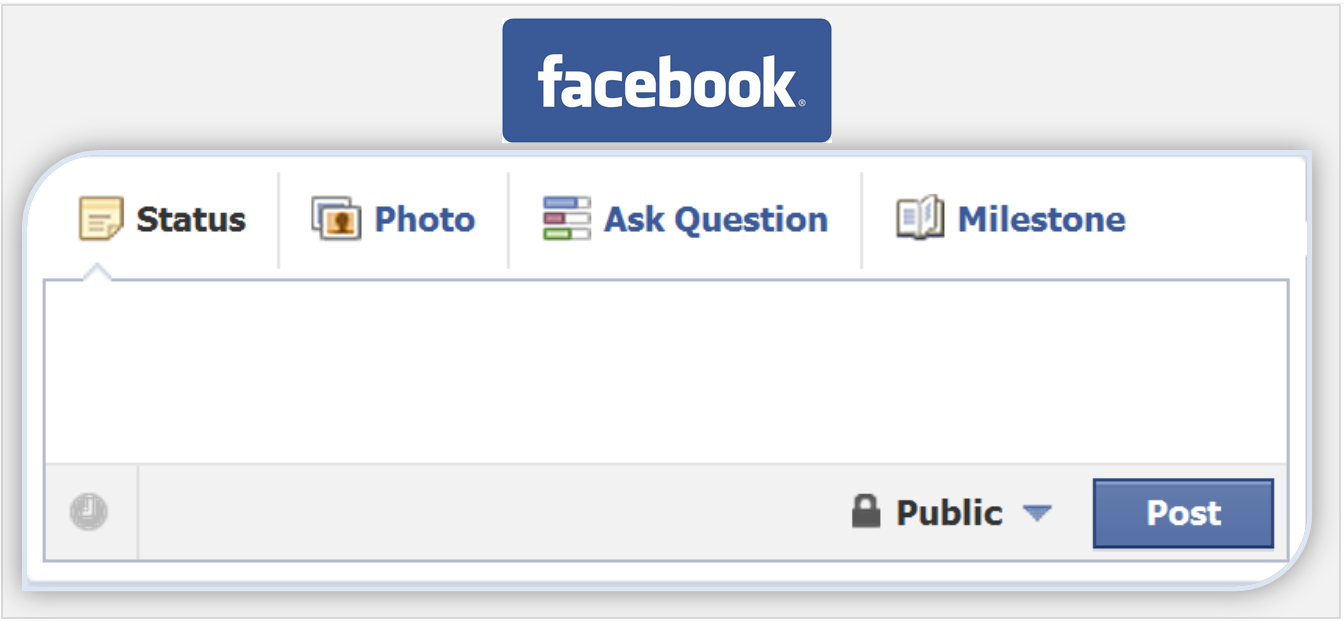 HHS issues Akrimax Pharmaceuticals and Instiut Biochimique warning letter for improper promotion of Tirosint on Facebook
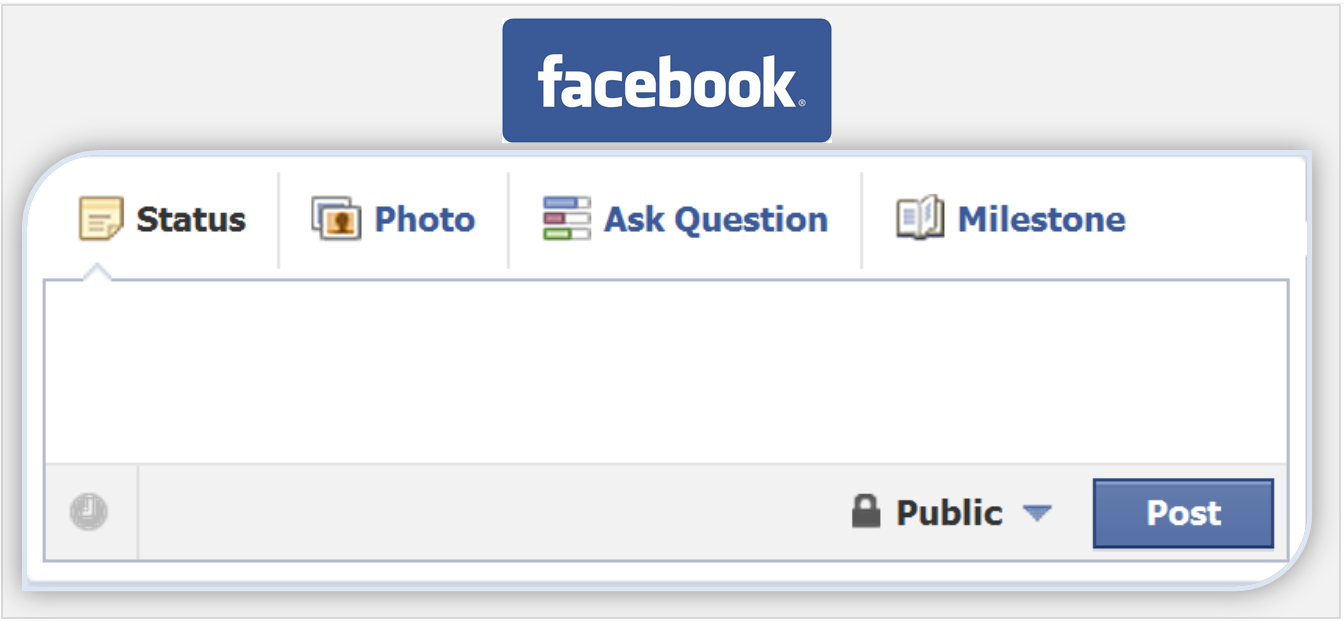 www.potomacriverpartners.com
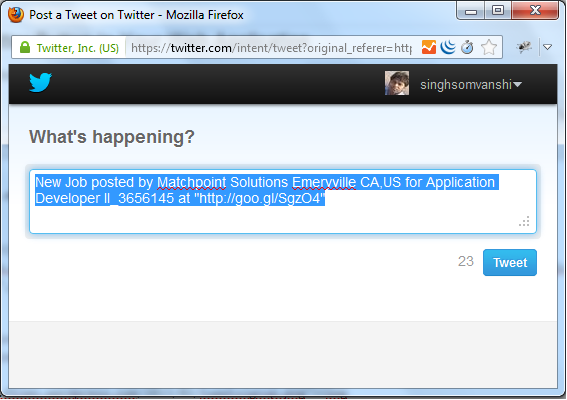 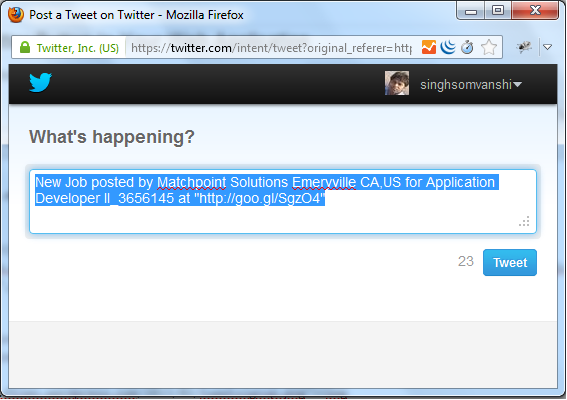 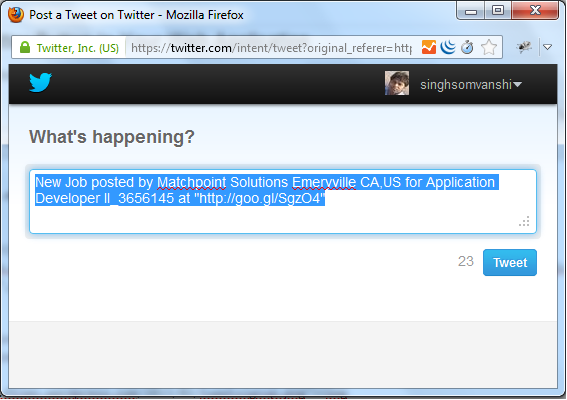 Zarbee’s Naturals receives FDA warning letter for “Liking” Facebook posts and Tweets about off-label uses
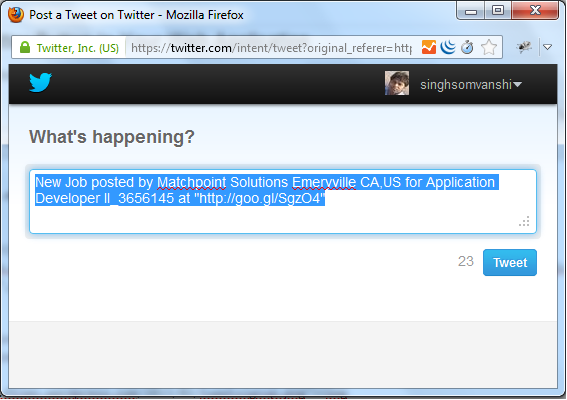 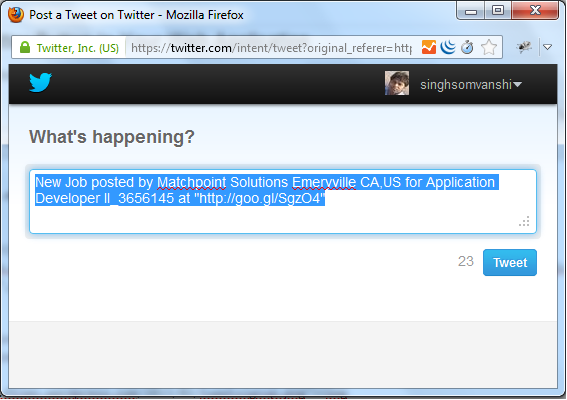 www.potomacriverpartners.com
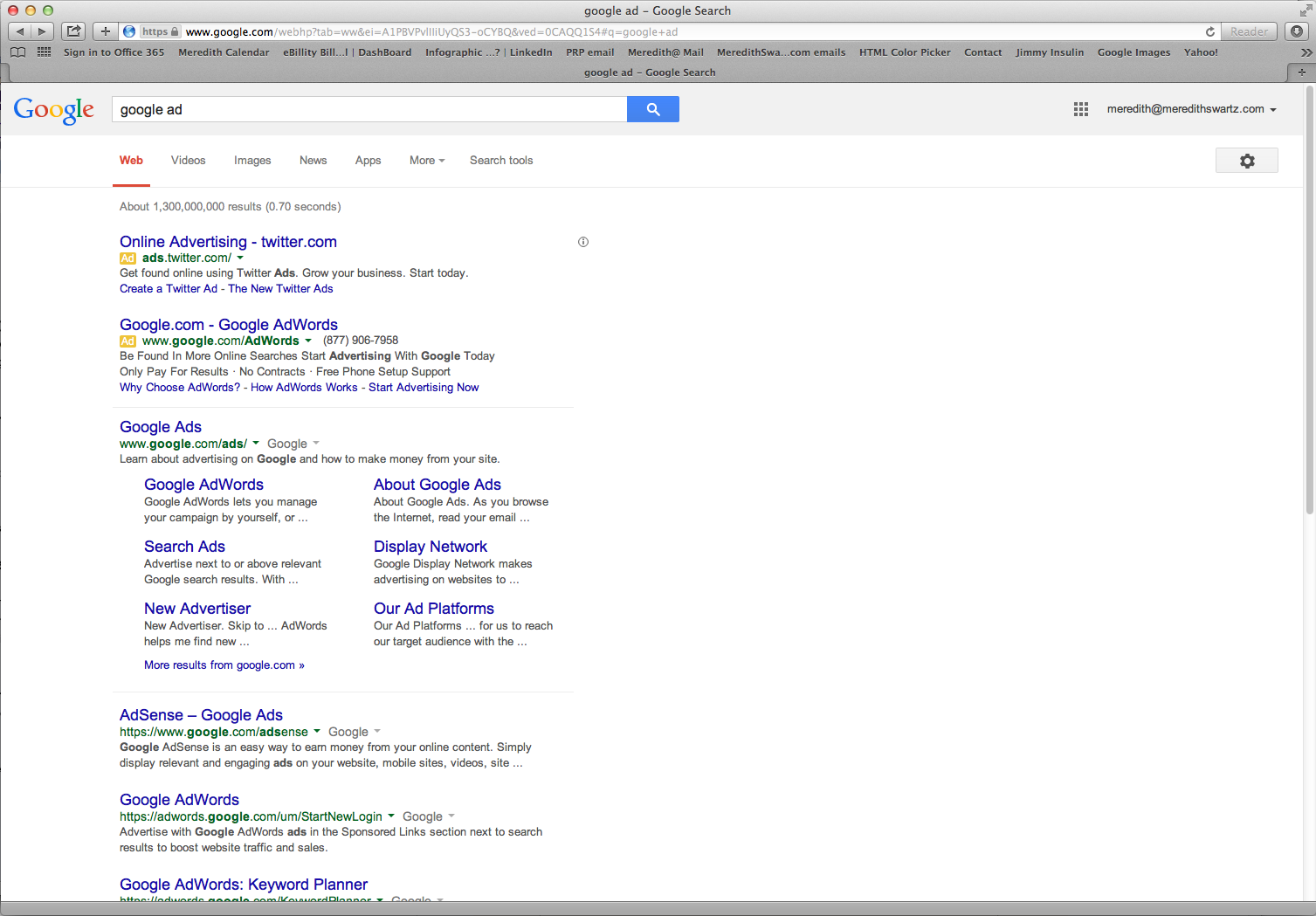 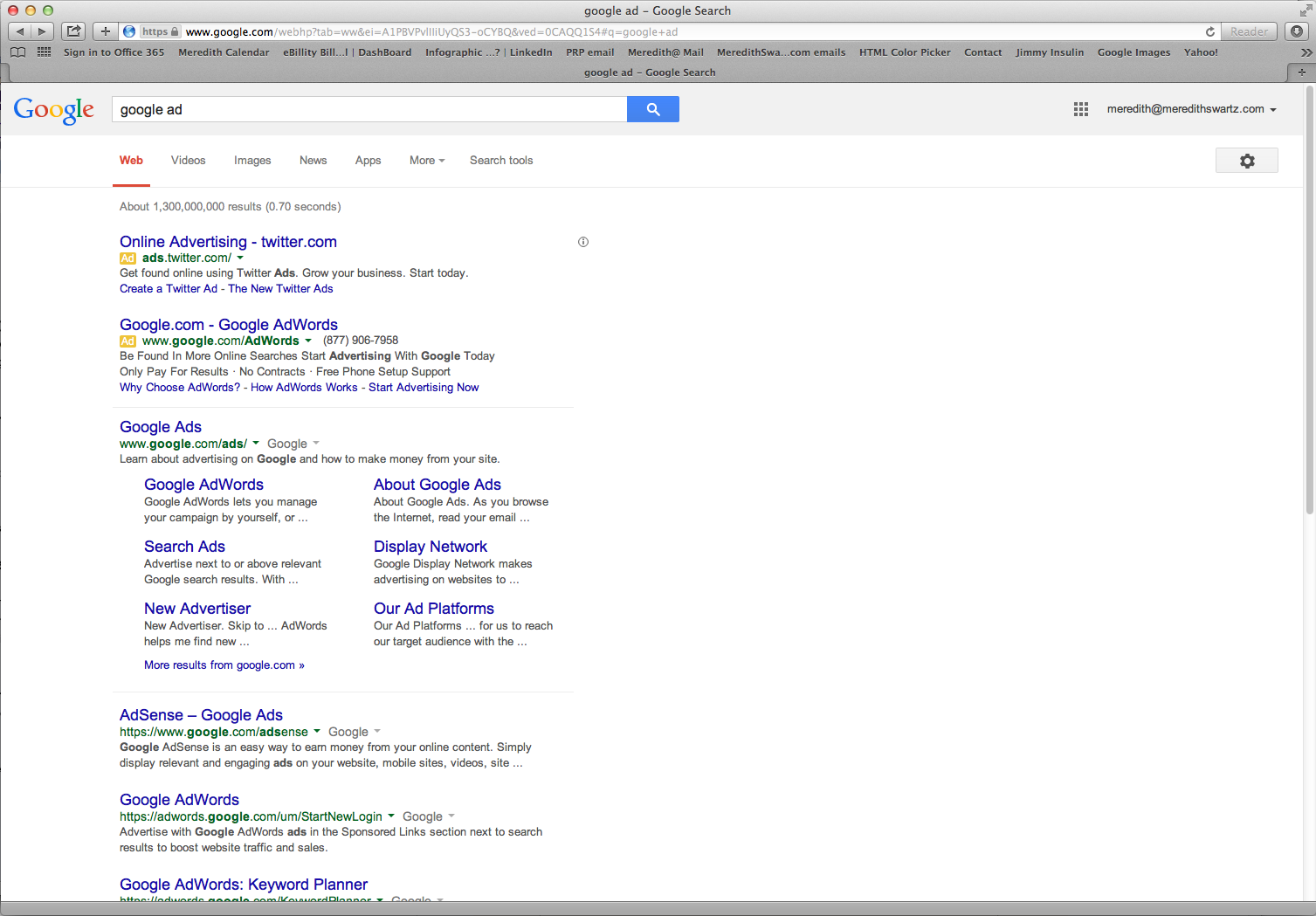 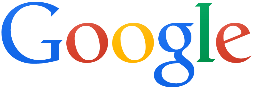 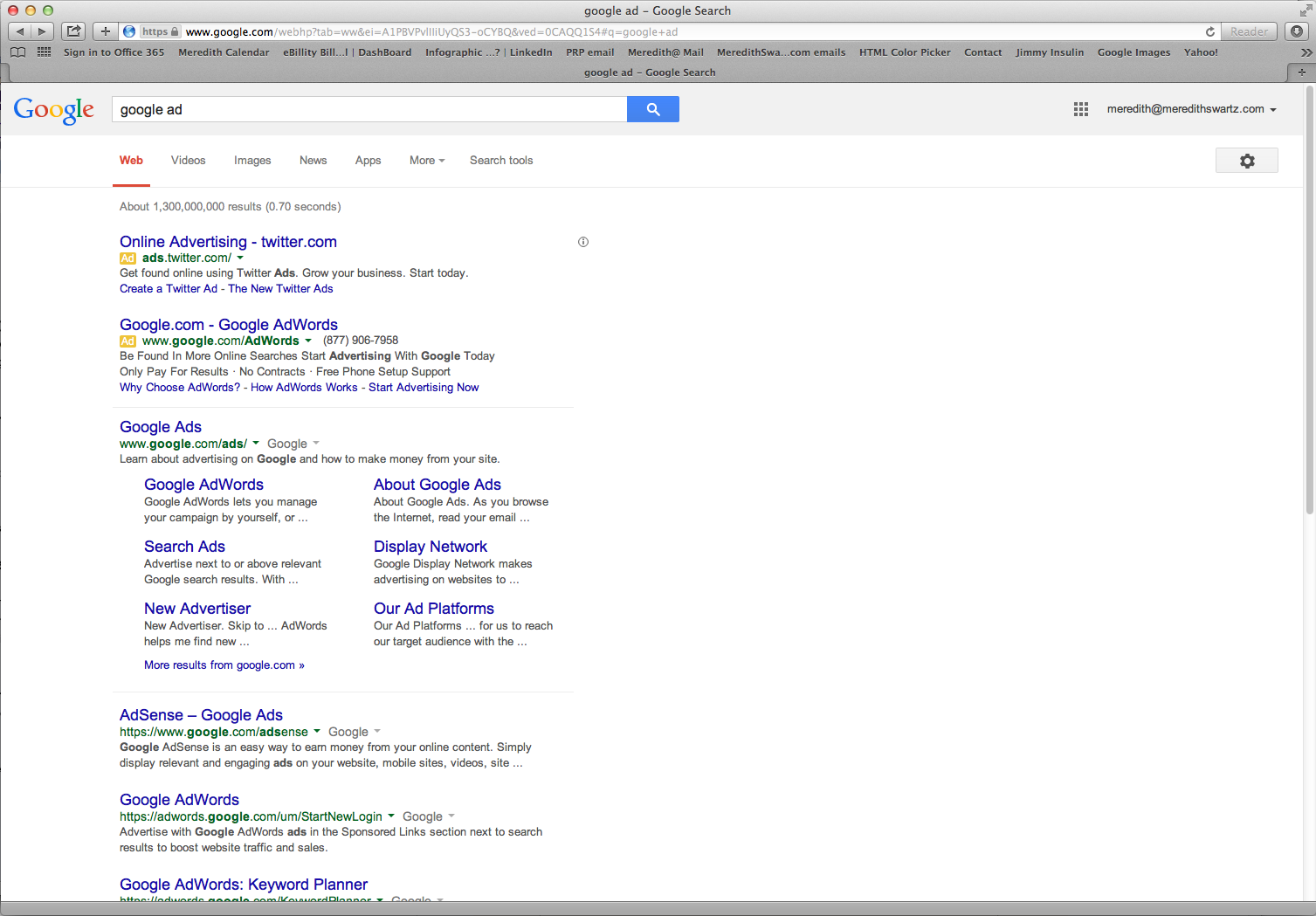 FDA issues warning letter to Gilead for sponsored link on Google
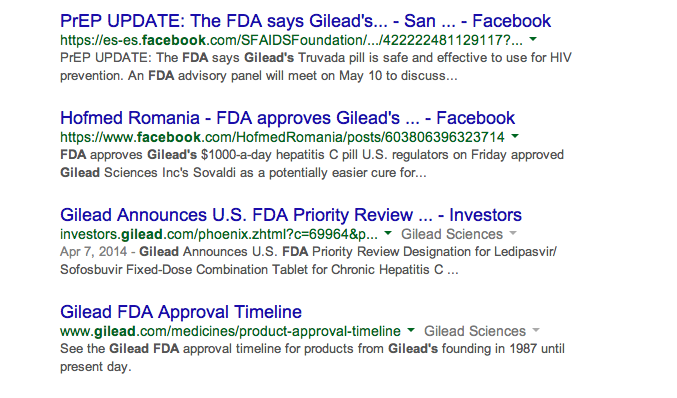 www.potomacriverpartners.com
NEW FDA GUIDANCES
www.potomacriverpartners.com
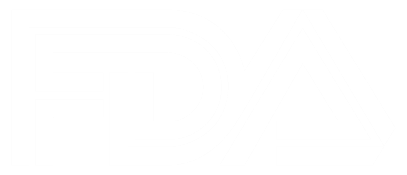 Final Rule on Post-Marketing Safety Reports of Human Drug and Biological Products
Guidance on Distributing Scientific and Medical Publications on Unapproved New Uses of Drugs and Devices
Guidance on Informed Consent
Guidance on Reporting Drug Sample Information
www.potomacriverpartners.com
INDIVIDUAL RESPONSIBILITY
www.potomacriverpartners.com
Founder sued for allegedly manufacturing and distributing adulterated and misbranded devices
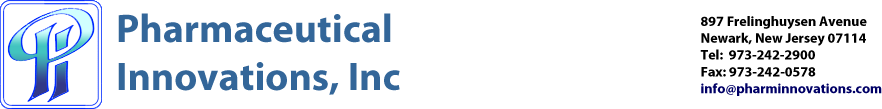 www.potomacriverpartners.com
CEO charged with selling uncleared medical devices and conspiring to defraud the US
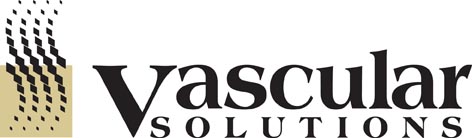 www.potomacriverpartners.com
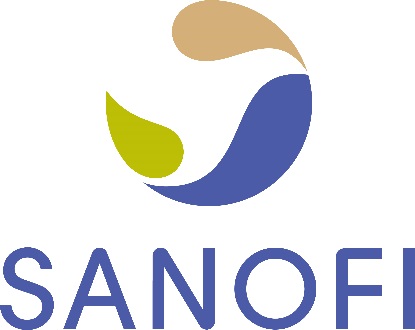 Former CEO and other executives accused of kickback scheme
www.potomacriverpartners.com
Employee pleads guilty to bribery in Poland
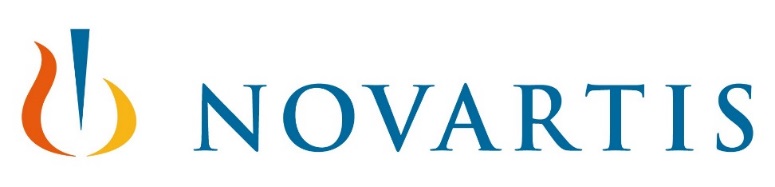 Former employee arrested in Japan for providing false data and failing to disclose serious side effects
Faces $20,000 fine and/or 2 years in prison
www.potomacriverpartners.com
COMPLIANCE NEWS
www.potomacriverpartners.com
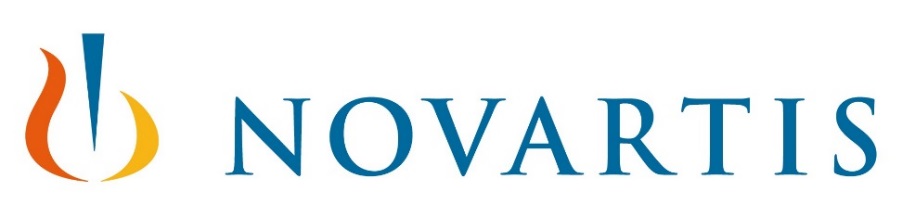 Former employee claims she was fired for objecting to perceived kickback
www.potomacriverpartners.com
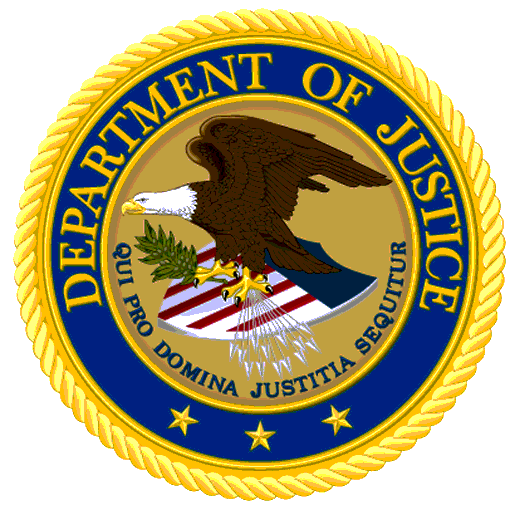 DOJ says off-label marketing not covered by the First Amendment
www.potomacriverpartners.com
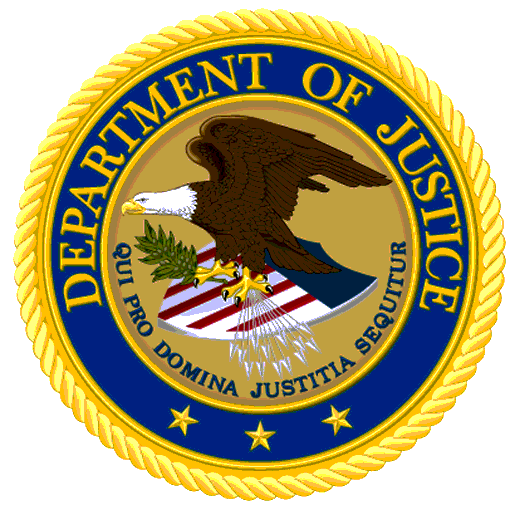 Federal Judge rules that offering co-pay coupons does not violate RICO
www.potomacriverpartners.com
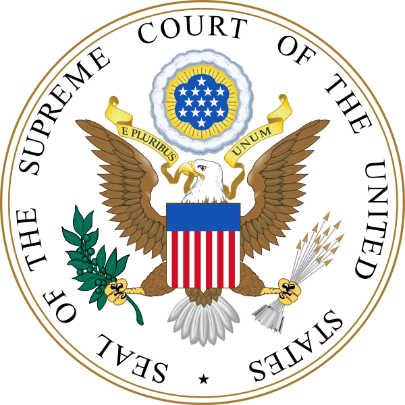 U.S. Supreme Court: Defines “Instrumentality” as used in the FCPA
www.potomacriverpartners.com
INTERNATIONAL COMPLIANCE NEWS
www.potomacriverpartners.com
MIDDLE EAST & AFRICA
Sanofi faces bribery allegations in the Middle East and East Africa
www.potomacriverpartners.com
ASIA
MIDDLE EAST
GSK investigating bribery allegations in nine countries
www.potomacriverpartners.com
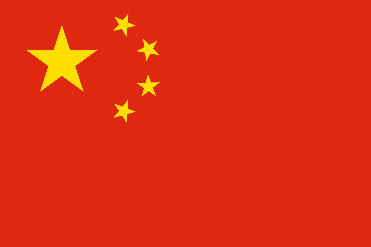 ASIA:
CHINA
GSK fined $489 million for bribery
GSK China Head deported
J&J and four others fined $3 million for contact lens price fixing allegations
www.potomacriverpartners.com
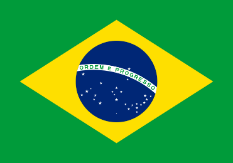 SOUTH AMERICA:
BRAZIL
Merck KGaA fined $1.8 million for allegedly conspiring to thwart generic drugs
www.potomacriverpartners.com
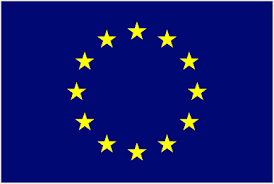 EUROPEAN UNION
Six companies fined a total of €427 million for allegedly delaying generic competition
www.potomacriverpartners.com
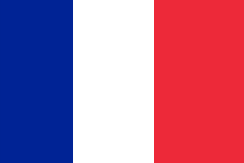 EUROPE:
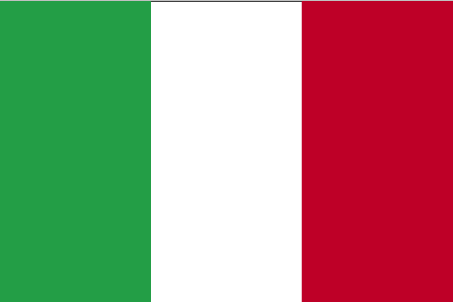 FRANCE + ITALY
Italy fines Novartis and Roche a combined     €182.5 million
Authorities in France probe Novartis and Roche for alleged collusion
www.potomacriverpartners.com
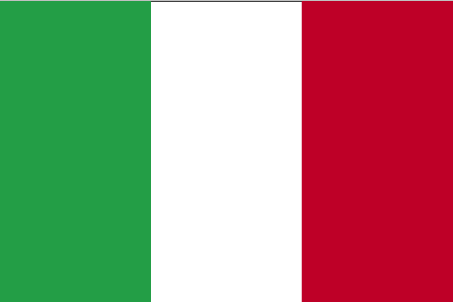 EUROPE:
ITALY
Novartis investigated for alleged fraudulent pricing of flu vaccines
www.potomacriverpartners.com
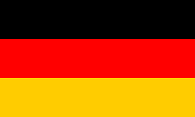 EUROPE:
GERMANY
Sanofi fined €28 million for former employees’ bribery scheme
www.potomacriverpartners.com
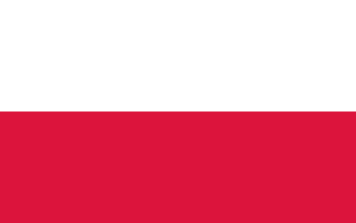 EUROPE:
POLAND
GSK facing criminal bribery charges
www.potomacriverpartners.com
2015 is already off to a fast start…
www.potomacriverpartners.com
www.potomacriverpartners.com
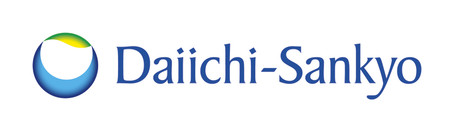 $39 million to resolve kickback allegations
Issues guidelines for sharing clinical trial data
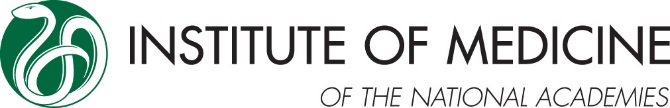 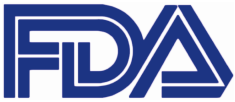 Establishes Office of Pharmaceutical Quality
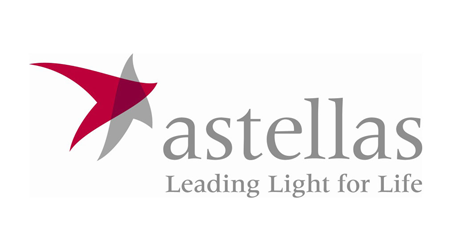 Settles lawsuits on alleged pay-for-delay scheme
www.potomacriverpartners.com
READY TO KEEP PACE IN 2015?
www.potomacriverpartners.com
www.potomacriverpartners.com
DATA RELEASED AROUND THE WORLD
http://www.justice.gov/opa/pr/davita-pay-350-million-resolve-allegations-illegal-kickbacks
http://www.justice.gov/opa/pr/biomet-companies-pay-over-6-million-resolve-false-claims-act-allegations-concerning-bone
http://www.justice.gov/opa/pr/bio-rad-laboratories-resolves-foreign-corrupt-practices-act-investigation-and-agrees-pay-1435
http://www.justice.gov/opa/pr/biotronik-inc-pay-49-million-resolve-claims-company-paid-kickbacks-physicians 
http://www.justice.gov/opa/pr/otismed-corporation-and-former-ceo-plead-guilty-distributing-fda-rejected-cutting-guides-knee
http://www.longisland.com/news/03-01-14/ag-schneiderman-announces-42m-settlement-with-omnicare.html
http://www.firstwordpharma.com/node/1245292#axzz3LKinv9V1, 
http://www.policymed.com/2014/11/japan-pharmaceutical-companies-release-their-own-sunshine-data.html 
http://www.biopharmadive.com/news/japanese-transparency-data-raises-eyebrows-about-pharma-spending/331659/ 
http://www.jpma.or.jp/english/policies_guidelines/pdf/transparency_gl.pdf
http://www.policymed.com/2014/05/french-sunshine-act-public-database-published.html?utm_source=feedblitz&utm_medium=FeedBlitzRss&utm_campaign=FeedBlitzRss&utm_content=French+Sunshine+Act%3a+Public+Database+Published
http://www.efpia.eu/mediaroom/168/43/Pharmaceutical-industry-launches-online-and-social-media-campaign-to-raise-awareness-of-new-financial-disclosure-code
FEDERAL SETTLEMENTS
STATE SETTLEMENTS
http://www.justice.gov/opa/pr/carefusion-pay-government-401-million-resolve-allegations-include-more-11-million-kickbacks
www.justice.gov/usao/nys/pressreleases/January14/NovartsBioScrip.php 
http://www.justice.gov/opa/pr/2014/February/14-civ-187.html
http://www.justice.gov/opa/pr/pharmaceutical-company-pay-276-million-settle-allegations-involving-false-billings-federal
http://www.justice.gov/opa/pr/astellas-pharma-us-inc-pay-73-million-resolve-false-claims-act-allegations-relating-marketing
http://www.justice.gov/opa/pr/minnesota-based-medtronic-inc-pay-99-million-resolve-claims-company-paid-kickbacks-physicians
http://www.justice.gov/opa/pr/vascular-solutions-inc-pay-520000-resolve-false-claims-allegations-relating-medical-device
http://www.justice.gov/opa/pr/manufacturer-spinal-devices-and-surgeon-pay-united-states-26-million-settle-alleged-kickback
http://www.justice.gov/opa/pr/shire-pharmaceuticals-llc-pay-565-million-resolve-false-claims-act-allegations-relating-drug
http://www.bloomberg.com/news/2014-06-04/glaxo-to-pay-105-million-to-settle-promotion-claims.html 
http://www.reuters.com/article/2014/10/16/us-ranbaxy-lab-prices-idUSKCN0I509Y20141016
http://www.ag.ny.gov/press-release/ag-schneiderman-announces-settlement-pfizer-end-deceptive-advertising-practices-and
http://legalnewsline.com/news/247784-montana-reaches-5-9-million-settlement-with-janssen-over-risperdal
http://www.ag.ny.gov/press-release/ag-schneiderman-announces-31-million-national-medicaid-settlement-pharmaceutical
LITIGATION UPDATES
http://www.bloomberg.com/news/2014-10-27/takeda-lilly-get-9-billion-actos-award-cut-99-percent.html
http://www.courthousenews.com/2014/03/20/66346.htm
SOURCES
www.potomacriverpartners.com
SUNSHINE ACT UPDATES
http://www.wsj.com/articles/doctors-companies-say-physician-payment-database-contains-errors-1412366785 
http://www.chicagotribune.com/business/ct-sunshine-act-1001-biz-20141001-story.html#page=1 
http://www.timesunion.com/local/article/Casting-light-on-dubious-alliance-5800298.php 
http://www.forbes.com/sites/insider/2014/10/01/amid-the-sunshine-controversy-lingers-the-release-of-cmss-open-payments-system/ 
http://www.propublica.org/article/our-first-dive-into-the-new-open-payments-system 
http://www.chron.com/news/houston-texas/houston/article/Data-shows-drug-companies-paid-billions-to-doctors-5791775.php 
http://www.bioethicsinstitute.org/media/experts-say-open-payments-database-casts-shadows-not-light 
http://www.policymed.com/2014/10/researchpaymentmanufacturerlist.html?utm_source=feedblitz&utm_medium=FeedBlitzRss&utm_campaign=FeedBlitzRss&utm_content=Physician+Payments+Sunshine+Act%3A+Breakdown+of+Research+Payments%2C+Including+List+of+Top+Manufacturers http://www.nytimes.com/2014/10/01/business/Database-of-payments-to-doctors-by-drug-and-medical-device-makers.html?_r=0 
http://thehill.com/policy/healthcare/218503-drug-device-ceos-voice-concerns-about-o-care-project 
http://www.wsj.com/articles/u-s-agency-reveals-drug-makers-payments-to-doctors-1412100323 
http://www.propublica.org/article/dollars-for-dudes-almost-no-women-among-medical-industrys-top-paid-speakers 
http://www.forbes.com/sites/johnlechleiter/2014/10/30/pharma-physicians-and-open-payments-moving-from-data-to-understanding/ 
http://www.propublica.org/article/analysis-governments-new-doctor-payments-website-worthy-of-a-recall 
http://blogs.wsj.com/pharmalot/2014/10/17/better-late-than-never-cms-improves-the-doctor-payment-website/
http://www.atg.state.vt.us/assets/files/Offer%20of%20Limited%20Penalty%20for%20Failure%20to%20Report.pdf
http://www.atg.state.vt.us/issues/pharmaceutical-manufacturer-payment-disclosure/settlement-documents.php
http://www.leg.state.vt.us/docs/2014/bills/Intro/H-836.pdf
http://doh.dc.gov/sites/default/files/dc/sites/doh/publication/attachments/Pharmaceutical%20Marketing%20Expenditures%20in%20the%20District%20of%20Columbia%2C%202012.pdf
http://www.ct.gov/dcp/cwp/view.asp?a=4332&Q=558592&PM=1 
http://www.policymed.com/2014/05/connecticut-to-require-pharmaceutical-and-device-companies-to-report-payments-andtransfers-of-value-made-to-nurse-practitione.html
CLINICAL TRIALS DATA
http://www.efpia.eu/uploads/Modules/Mediaroom/updatecommitmentspr.pdf 
http://www.policymed.com/2014/06/clinical-trial-transparency-update-eli-lilly-bayer-boehringer-and-bms-join-pharmaceutical-companies-sharing-patient-level.html 
http://www.nih.gov/news/health/nov2014/od-19_summary.htm 
http://www.reuters.com/article/2014/10/02/us-europe-medicine-secrecy-idUSKCN0HR28620141002
SOCIAL MEDIA GUIDANCE
http://www.fda.gov/downloads/Drugs/GuidanceComplianceRegulatoryInformation/Guidances/UCM401079.pdf
http://www.fda.gov/downloads/Drugs/GuidanceComplianceRegulatoryInformation/Guidances/UCM401087.pdf 
http://www.fda.gov/downloads/Drugs/GuidanceComplianceRegulatoryInformation/Guidances/UCM381352.pdf
STATE LAW UPDATES
SOCIAL MEDIA ENFORCEMENT
https://www.revisor.mn.gov/statutes/?id=151.252 
http://www.policymed.com/2014/11/state-disclosure-laws-minnesota-releases-transparency-template.html?utm_source=feedblitz&utm_medium=FeedBlitzRss&utm_campaign=FeedBlitzRss&utm_content=Physician+Payments+Sunshine%3a+Minnesota+Releases+Transparency+Template
http://www.fda.gov/downloads/Drugs/GuidanceComplianceRegulatoryInformation/EnforcementActivitiesbyFDA/WarningLettersandNoticeofViolationLetterstoPharmaceuticalCompanies/UCM388800.pdf
http://time.com/2976537/the-fda-is-cracking-down-on-big-pharma-social-media/
http://www.fda.gov/downloads/Drugs/GuidanceComplianceRegulatoryInformation/EnforcementActivitiesbyFDA/WarningLettersandNoticeofViolationLetterstoPharmaceuticalCompanies/UCM404063.pdf
SOURCES
www.potomacriverpartners.com
GUIDANCE DOCUMENTS
https://www.pharmamedtechbi.com/~/media/Supporting%20Documents/The%20Pink%20Sheet%20DAILY/2014/September/New%20England%20Carpenters%20Health%20and%20Welfare%20Fund%20v%20Abbott%20order%20to%20dismiss%20092514.pdf
http://www.mondaq.com/unitedstates/x/314836/Corporate+Crime/Eleventh+Circuit+Is+First+US+Appeals+Court+to+Define+Instrumentality+of+a+Foreign+Government+Under+the+Foreign+Corrupt+Practices+Act
http://oig.hhs.gov/fraud/docs/alertsandbulletins/2014/independent-charity-bulletin.pdf 
http://www.fda.gov/downloads/Drugs/GuidanceComplianceRegulatoryInformation/Guidances/UCM387652.pdf
http://www.fda.gov/downloads/drugs/guidancecomplianceregulatoryinformation/guidances/ucm404473.pdf
https://www.federalregister.gov/articles/2014/06/10/2014-13480/postmarketing-safety-reports-for-human-drug-and-biological-products-electronic-submission
http://www.fda.gov/RegulatoryInformation/Guidances/ucm404975.htm#Introduction
INTERNATIONAL COMPLIANCE NEWS
http://www.reuters.com/article/2014/09/19/us-gsk-china-reilly-idUSKBN0HE0W720140919
http://www.nj.com/business/index.ssf/2014/06/china_fines_johnson_johnson_bausch_lomb_3m_for_contact_lens_price_fixing.html 
http://www.reuters.com/article/2014/05/22/roche-hldg-china-idUSL3N0O821420140522
http://blogs.wsj.com/pharmalot/2014/08/11/merck-kgaa-is-fined-by-brazil-for-conspiring-to-thwart-generic-drugs/
http://www.bloomberg.com/news/2014-07-09/servier-to-teva-fined-582-2-million-on-generic-delays.html
http://www.bloomberg.com/news/2014-03-11/french-competition-regulator-probes-roche-novartis-on-avastin.html
http://www.bloomberg.com/news/2014-06-20/novartis-offices-searched-in-italy-flu-vaccine-probe.html
http://www.theguardian.com/business/2014/apr/14/gsk-accused-bribing-doctors-poland 
http://uk.reuters.com/article/2014/10/06/uk-sanofi-corruption-idUKKCN0HV27220141006
 http://www.fiercepharma.com/story/glaxosmithkline-steps-bribery-probes-eyeing-potential-violations-9-middle-e/2014-04-17?utm_medium=nl&utm_source=internal
http://www.reuters.com/article/2014/03/03/sanofi-bribery-idUSL6N0M01V620140303 
http://www.bbc.com/news/business-29274822
INDIVIDUAL RESPONSIBILITY
www.justice.gov/opa/pr/justice-department-files-suit-against-new-jersey-company-adulterated-and-misbranded-medical  
http://www.justice.gov/opa/pr/vascular-solutions-inc-and-its-ceo-charged-selling-unapproved-medical-devices-and-conspiring 
http://uk.reuters.com/article/2014/10/09/uk-pharmaceuticals-poland-corruption-nov-idUKKCN0HY1V920141009
http://www.reuters.com/article/2014/05/22/roche-hldg-china-idUSL3N0O821420140522 
http://www.cnbc.com/id/102235774
COMPLIANCE NEWS
http://www.nj.com/morris/index.ssf/2014/07/ex-executive_sues_novartis_claiming_she_was_fired_for_calling_attention_to_kickbacks.html#incart_river
http://pdfserver.amlaw.com/nlj/capl%20lowt%201110.pdf 
http://assets.fiercemarkets.net/public/freespeechfiling.pdf
http://www.wexlerwallace.com/wp-content/uploads/2012/06/First-Amended-Class-Action-Complaint-00275831xAA6C93.pdf , 
http://www.reuters.com/article/2014/09/26/us-abbott-abbvie-lawsuit-idUSKCN0HK2TF20140926
2015
http://www.justice.gov/opa/pr/daiichi-sankyo-inc-agrees-pay-39-million-settle-kickback-allegations-under-false-claims-act 
http://www.reuters.com/article/2015/01/12/us-usa-fda-qualitycontrol-idUSKBN0KL2EI20150112 
http://blogs.wsj.com/pharmalot/2015/01/14/institute-of-medicine-urges-broader-sharing-of-clinical-trial-data/
http://www.bloomberg.com/news/2015-01-20/astellas-pharma-settles-suits-alleging-prograf-generics-delay.html
SOURCES
www.potomacriverpartners.com
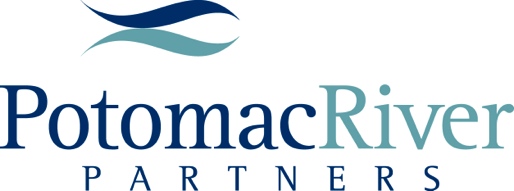 YEAR-IN-REVIEW 2014
BY POTOMAC RIVER PARTNERS
www.potomacriverpartners.com